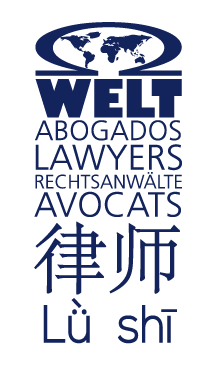 WELT ABOGADOS             http://www.weltabogados.com
UPDATES IN SPANISH PROPERTY MARKETPresented by: Mauricio Martínez LeónDirector of Welt AbogadosStockholm, May 2014
WELT ABOGADOS             http://www.weltabogados.com
WELT ABOGADOS             http://www.weltabogados.com
WELT ABOGADOS             http://www.weltabogados.com
WELT ABOGADOS             http://www.weltabogados.com
WELT ABOGADOS             http://www.weltabogados.com
5. REAL ESTATE SALE IN SPAIN:
WELT ABOGADOS             http://www.weltabogados.com
WELT ABOGADOS             http://www.weltabogados.com
S.A.R.E.B    Sociedad de Activos Procedentes de la Reestructuración Bancaria
Iniciated activity in November 2012 to help “clean toxic actives“ for banks receiving public funds. 
Sweden had a similar bank in 1991. 
Previous AAB authority and Compañías de Administración de Activos (CAAs), Securum and Retrieva. All of them part of the National Tax Department, taking care of administration of banks and its costumers.
No faculty to sell real estate stock units.
SAREB aprox.  107.000 stock properties and financial products.
Stock properties ready for investors.
Previsions for 2014: selling 30 properties a day, increasement of 15 % (compared to 2013).
Source: El economista, 2014. SAREB web site, 2014
WELT ABOGADOS             http://www.weltabogados.com
S.A.R.E.B’s ACTIVITY
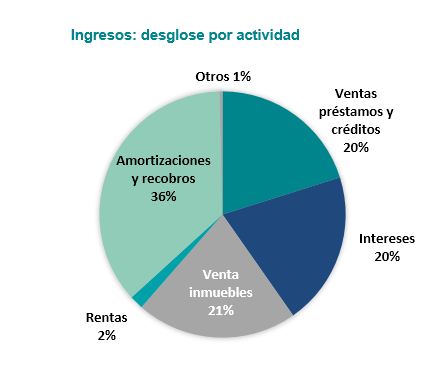 WELT ABOGADOS             http://www.weltabogados.com
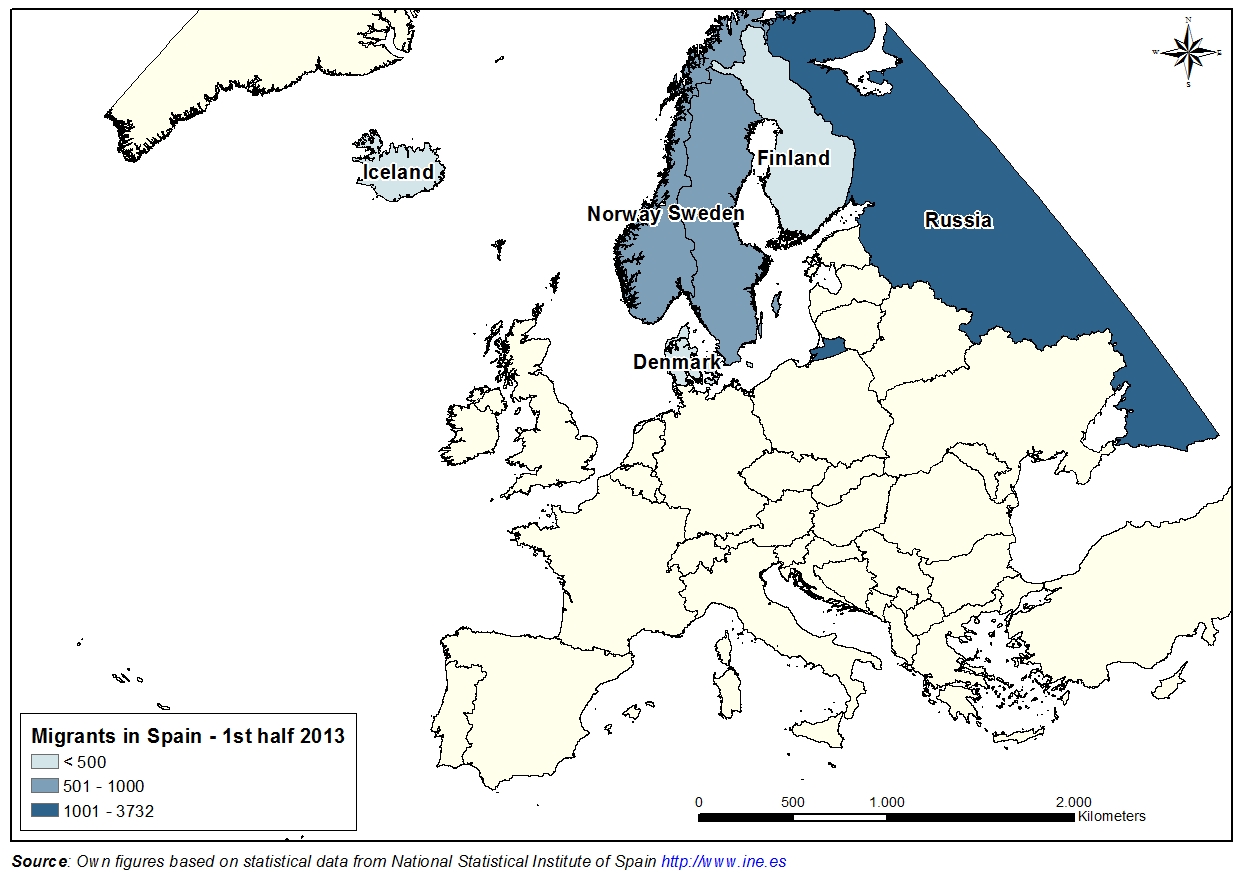 WELT ABOGADOS             http://www.weltabogados.com
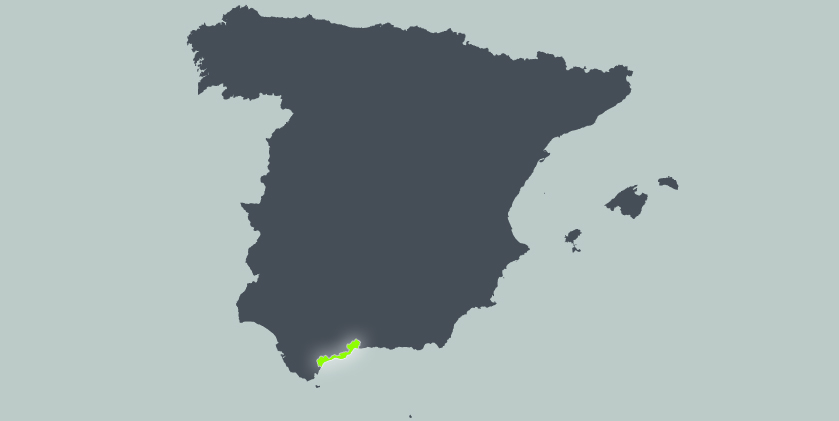 WELT ABOGADOS             http://www.weltabogados.com
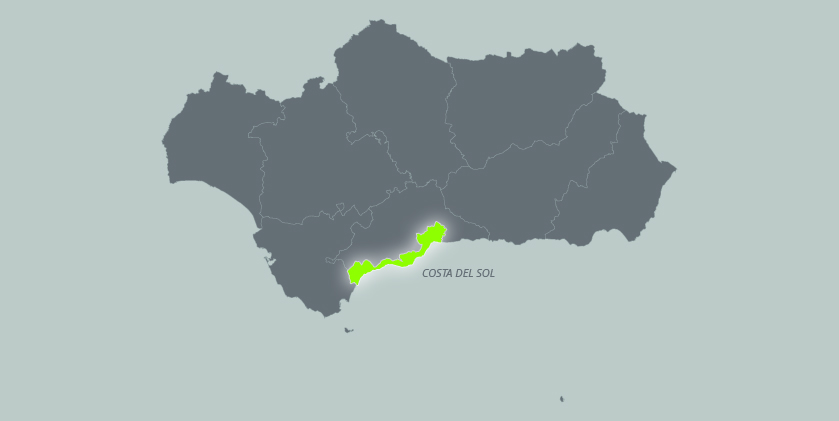 WELT ABOGADOS             http://www.weltabogados.com
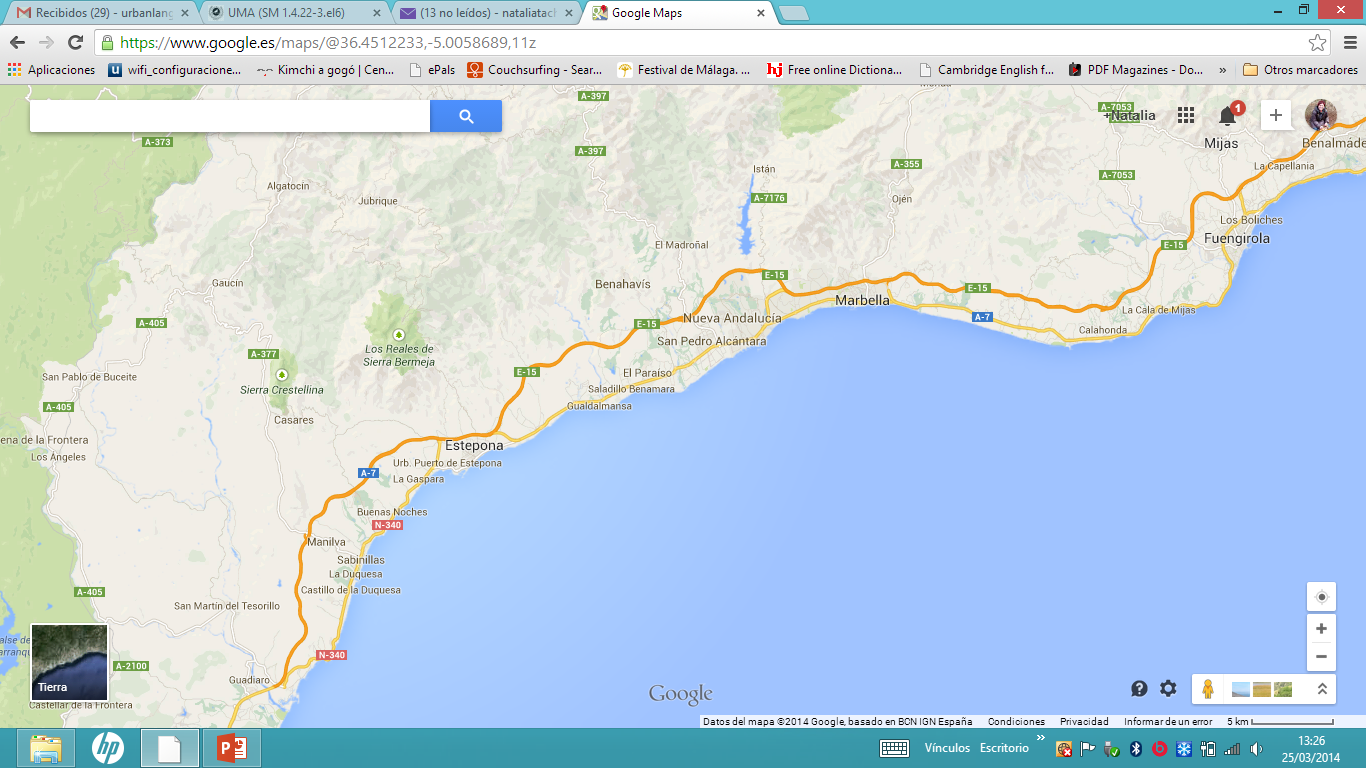 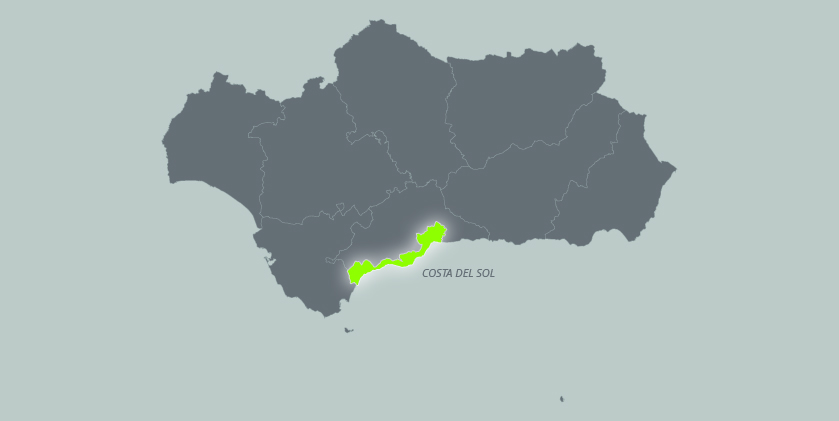 WELT ABOGADOS             http://www.weltabogados.com
Iceland
WELT ABOGADOS             http://www.weltabogados.com
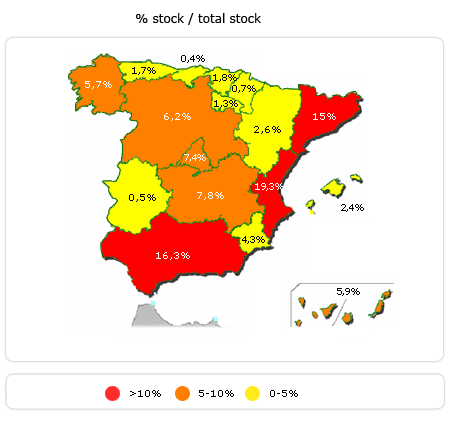 STOCK OF UNSOLD HOUSES
Source: Ministerio Fomento, 2014
WELT ABOGADOS             http://www.weltabogados.com
UNSOLD PROPERTY STOCK (SPAIN)
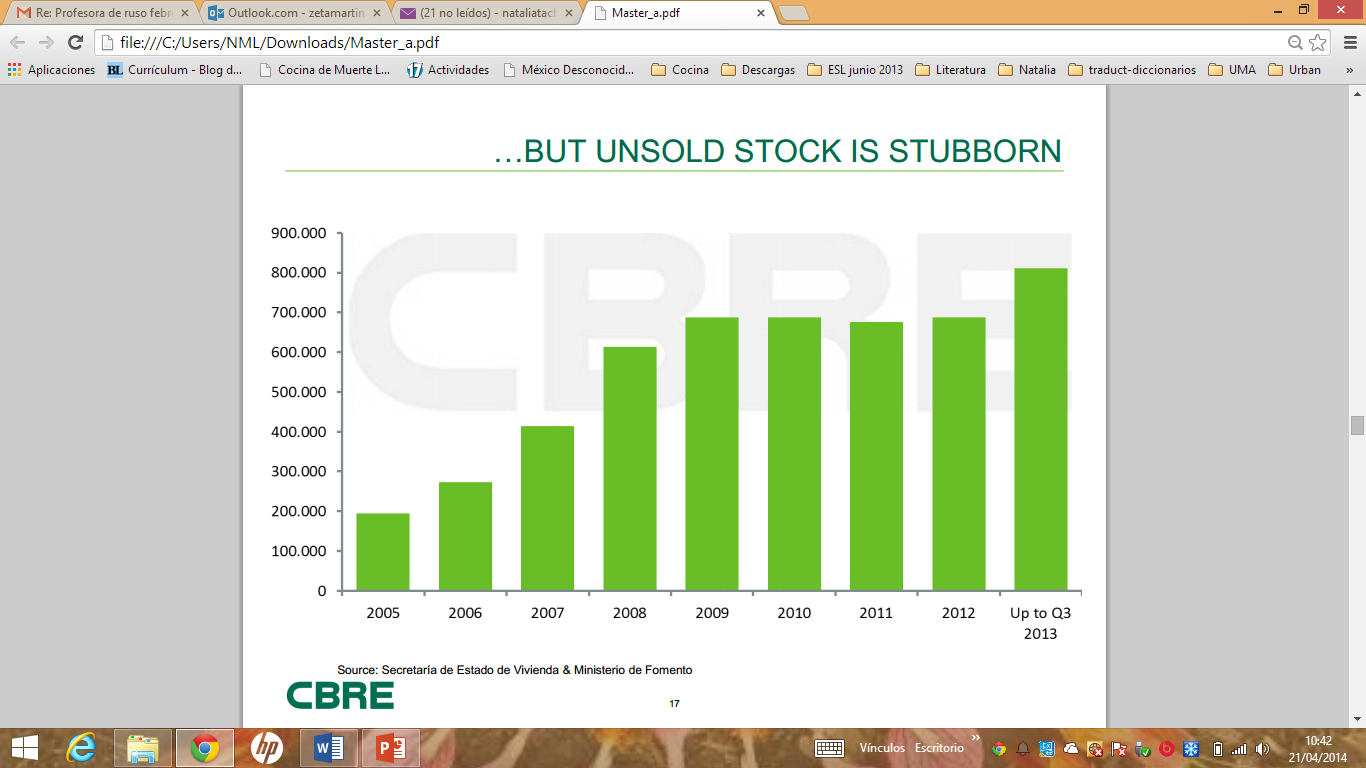 Source: CBRE, 2013
WELT ABOGADOS             http://www.weltabogados.com
FOREIGN DEMAND
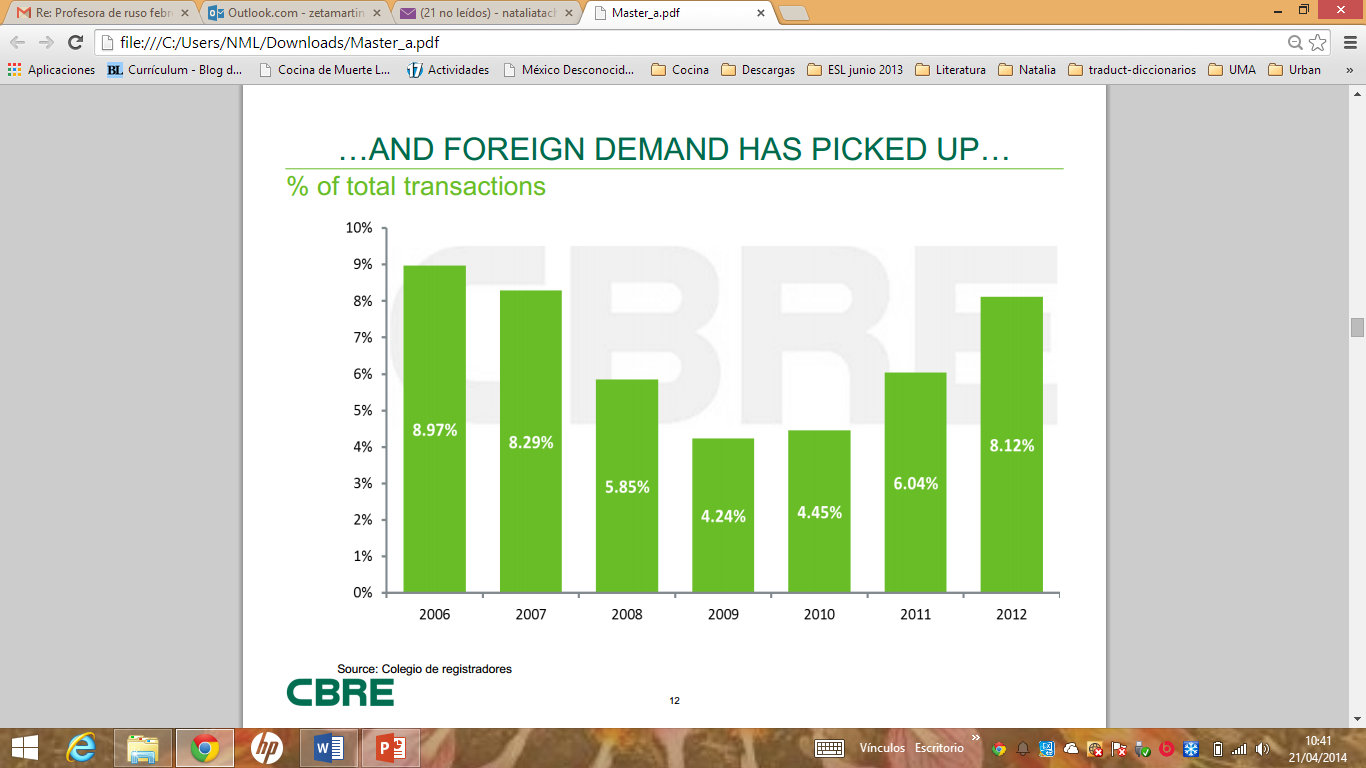 Source: CBRE, 2013
WELT ABOGADOS             http://www.weltabogados.com
WHO IS BUYING?
The Scandinavian market has revitalized: Swedish, Danish, Norwegian and Finnish buyers. The Norwegian market, oil-based, has not experienced any kind of recession. Nordic economies strong, due primarily to the attractive, present South European property prices.
The Russian and Eastern European markets, more and more important. 
The Netherlands and Belgium; strong markets because of the price drop.
The French market, the most recent important European market to discover Marbella. Why? recent change in government, increase in taxes, with many seeking to become Spanish residents to achieve a lower taxation level.
The United Kingdom and the German markets still remain among the most important markets in the Marbella area.
Chinese market, trying to get residency through new investment regulations, as well as far East countries. In Spain and Portugal, total investment of €500.000 guarantees residency. 

Source: Newspaper SUR, March 2014
WELT ABOGADOS             http://www.weltabogados.com
NEW HOUSING SOLD IN 2013

Spain: 145.241 properties sold (new houses).
Andalucía: 32.201 (new houses).
In Málaga 2013 (new houses): 9.526 properties sold; 4.640 bought by foreigners (50%).
In Málaga 2007 (new houses): 45.000 properties sold; 16.800 bought by foreigners (30%).
Property sales increased more in Marbella last year anywhere else in Spain.
Property transactions: Marbella: 3.115 in 2013, increasement of 23.6%; similar figure to pre-crisis results (2007).
37% increase of new houses sold in Andalucía.



Source: Newspaper SUR, March 2014
WELT ABOGADOS             http://www.weltabogados.com
KEY DATA (2013)

Málaga, 2nd Spanish city in property investment by foreigners.
Average € invested: €157.000.
45% reduction of prices (Mediterranean coast).
9.5 million tourists in Costa del Sol.
50 million tourists in Spain. 


WHO BOUGHT THEM? 
   British (1.000), Swedish (600), Belges (550), Norwegians (450), 
   Russians (450), French (440), Germans (280). 


Source: Newspaper SUR, March 2014
WELT ABOGADOS             http://www.weltabogados.com
WHAT’S SELLING? 
Extremely active market.
Strong sales activity in the more expensive price ranges: Marbella’s prime residential areas, including Nueva Andalucía, Elviria, Monteros, Guadalmina, La Heredia, etc.
Important sign of a market under recovery: larger and more expensive properties have started to sell in the last year.
Wide variety of villas, townhouses and apartments in the €200.000 to €500.000 price range in great residential areas; highly competitive prices. 
More villas for sale today under €1.000.000 than ever before, substantially reduced in price.

Source: Newspaper SUR, March 2014
WELT ABOGADOS             http://www.weltabogados.com
Residential sales Marbella area increased in 2012 a significant 21.11% over 2011 sales.
Source: Andalucía.com site, 2014
WELT ABOGADOS             http://www.weltabogados.com
HOW DO SWEDISH NATIONALS INVEST ?

Between 2008-2011, Swedish buyers increased more than 138%.
Swedish investors search for a two bedrooms apartments with terrace. Budget around €180.000-€250.000.
Spanish Notarial Chamber’s records inform that average purchase price for Swedish in Spain in year 2010 was €252.766. 
Until July 2012, Swedish nationals bought over 1.500 properties, being 2.971 properties in entire year 2011. 


Source: Fastighetsbyrån, 2014
WELT ABOGADOS             http://www.weltabogados.com
SCANDINAVIAN REAL STATES IN THE COSTA DEL SOL

Nordica Sales and Rental Team (Nueva Andalucía. 
  P. Rosen).
The Real Estate Agency (Fuengirola and Marbella).
Fastighetsbyrån (Fuengirola, Marbella, Nerja).
Marbella Estates (K. Hummelgren).
Andalucia Development (Marbella).
WELT ABOGADOS             http://www.weltabogados.com
SCANDINAVIAN BANKS IN THE COSTA DEL SOL
Fastighetsbyrån Real Estate-Swedbank (Fuengirola/Marbella/Nerja).
Jiskebank (Fuengirola).
SparNord Bank.
Bergslagens Sparbank.
Handelsbanken (Marbella).
Nykredit.
Nordea Private Banking.
WELT ABOGADOS             http://www.weltabogados.com
MORTGAGES IN SPAIN (Handelsbanken)
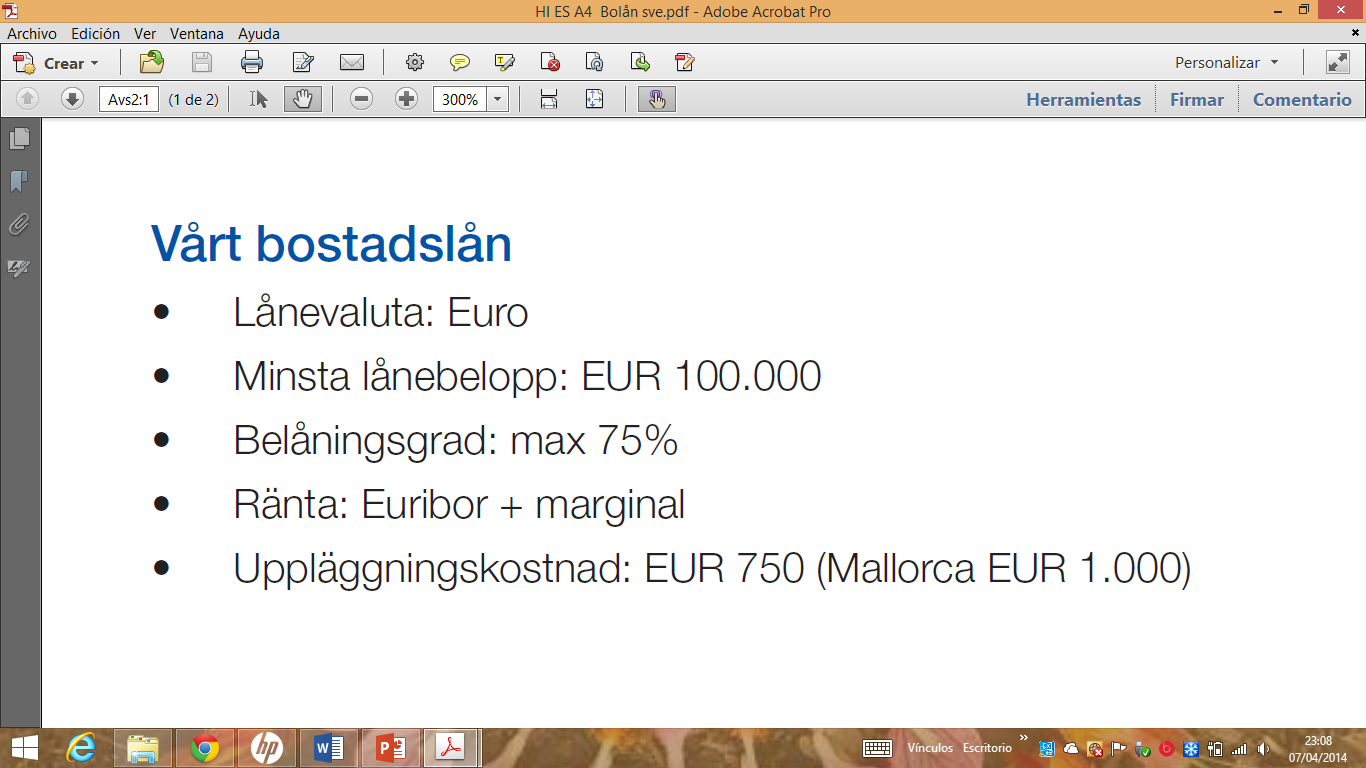 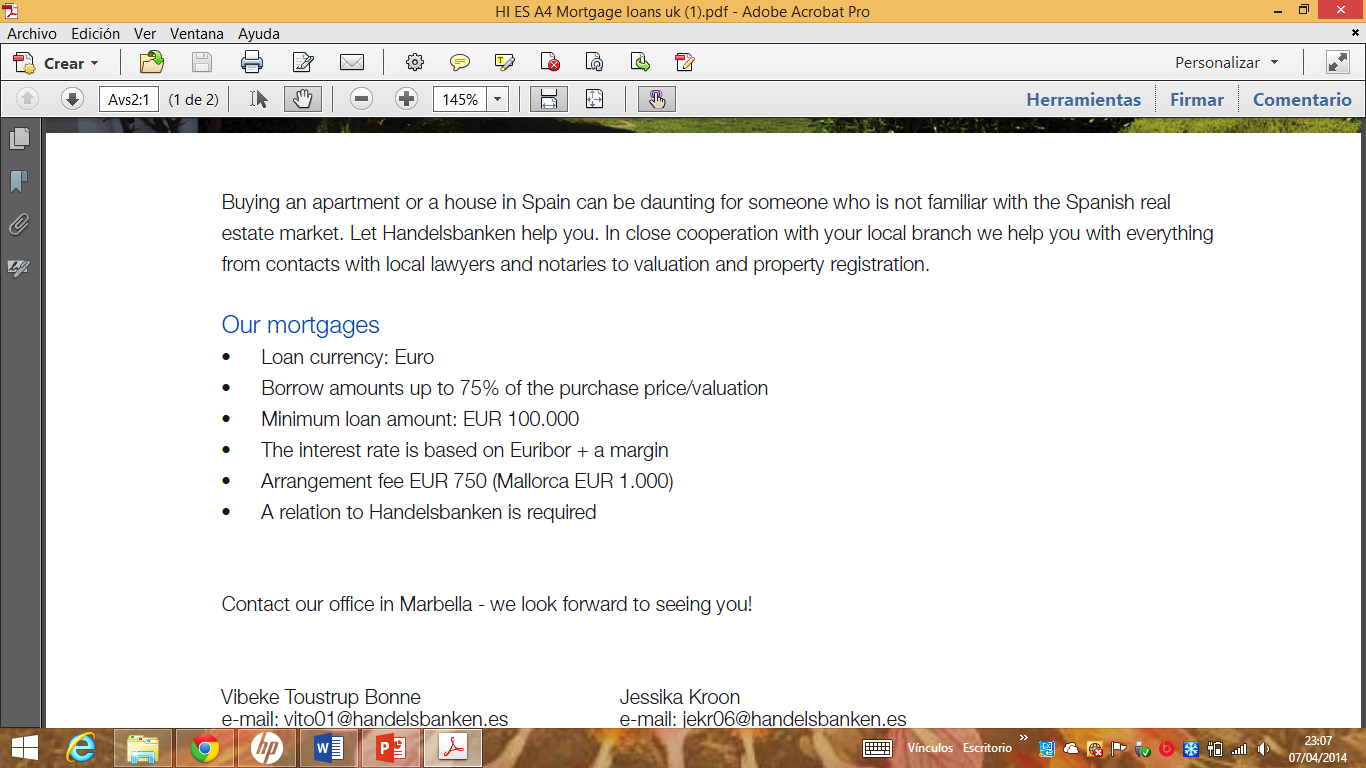 Source: Handelsbanken, 2014
WELT ABOGADOS             http://www.weltabogados.com
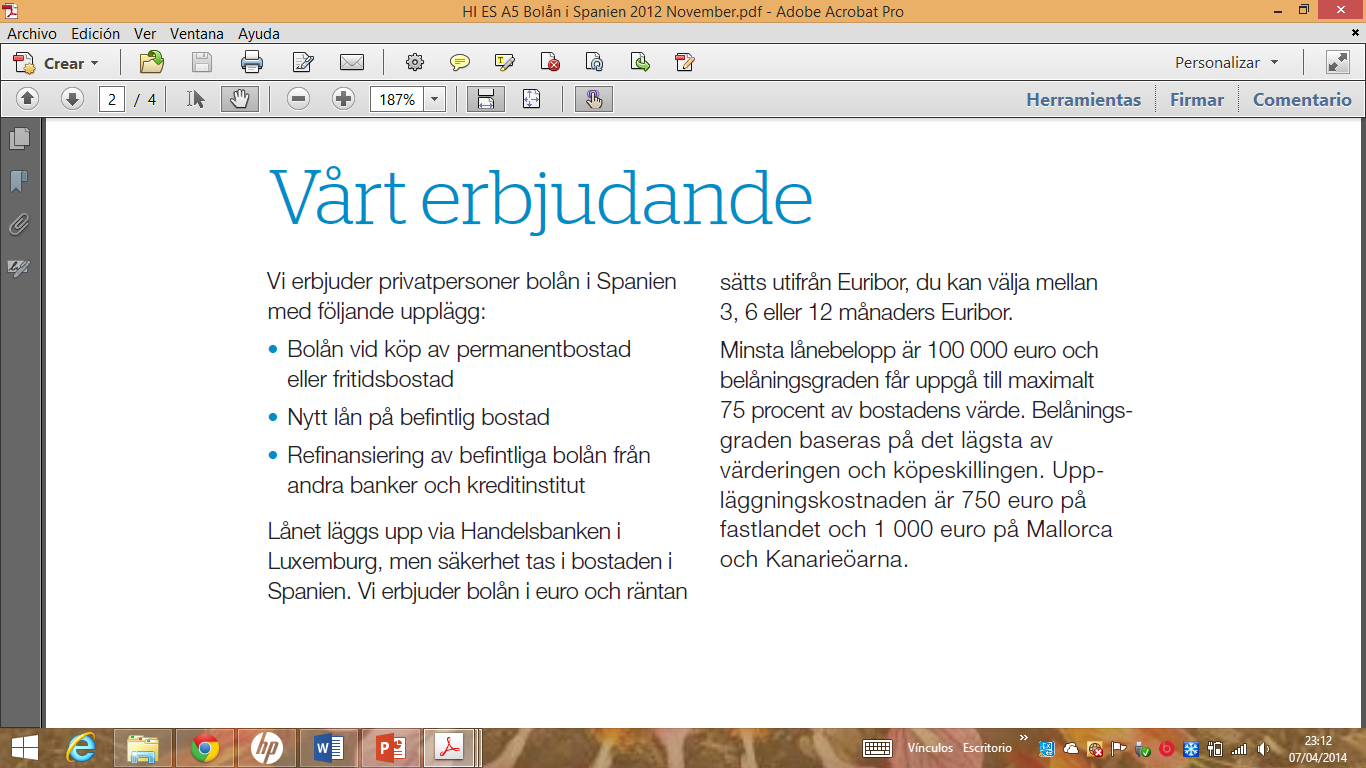 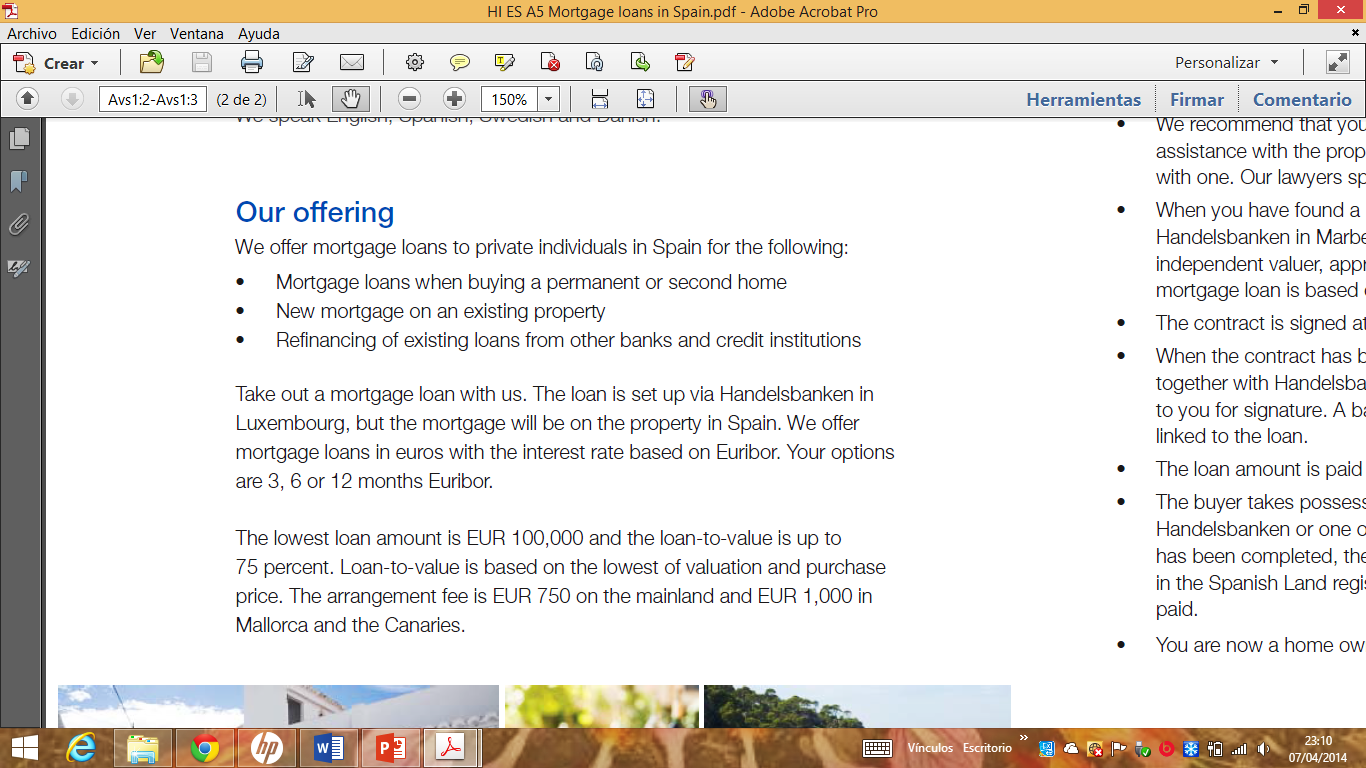 Source: Handelsbanken, 2014
WELT ABOGADOS             http://www.weltabogados.com
OTHER REASONS TO INVEST IN SPANISH PROPERTY MARKET 

Currency exchange 1€=8/9 SEK.
Wide variety of property stock.
Nordic and Spanish banks open to new investors.  
Nordic colony settled Málaga’s coast.
Cultural, social, living reasons.
Golf + beach…
WELT ABOGADOS             http://www.weltabogados.com
GOLF COURSES IN THE AREA
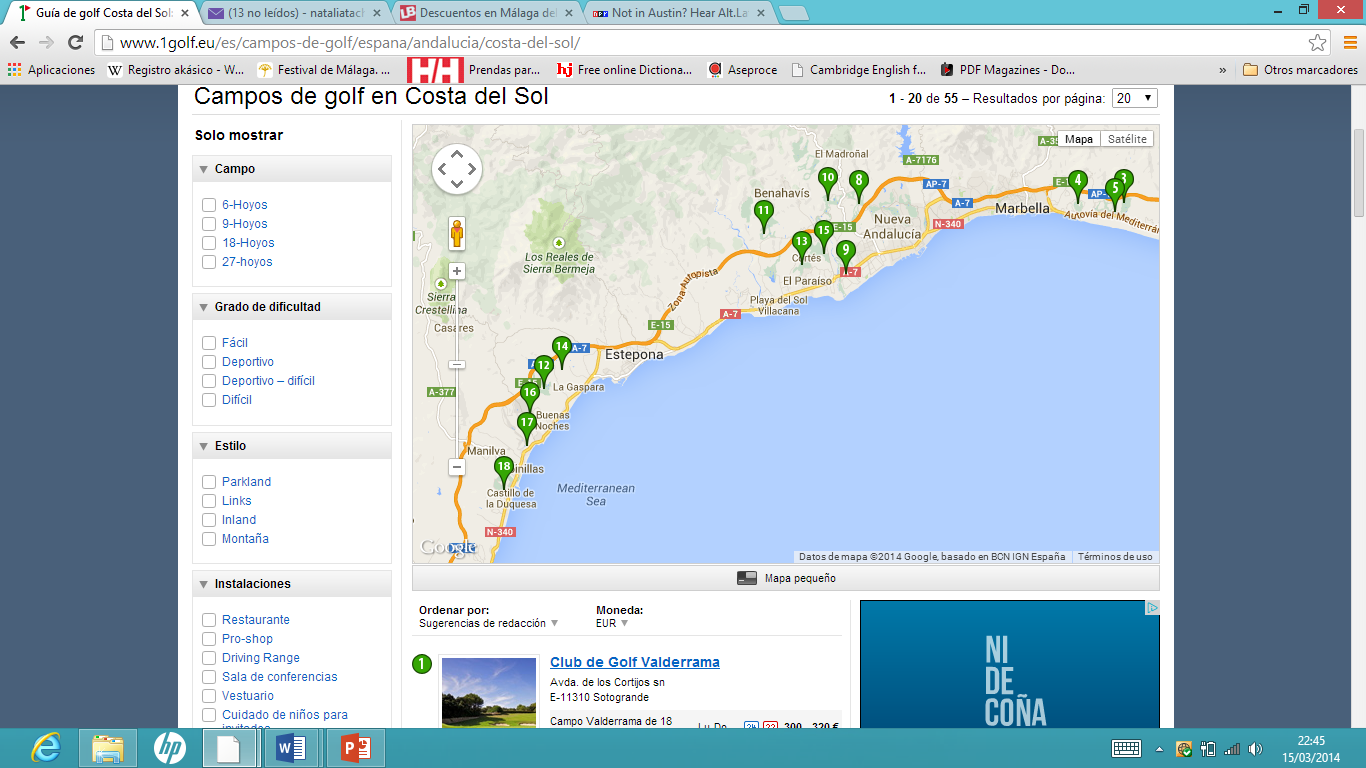 WELT ABOGADOS             http://www.weltabogados.com
NEARLY A HUNDRED GOLF COURSES IN THE AREA
WELT ABOGADOS             http://www.weltabogados.com
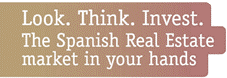 WELT ABOGADOS             http://www.weltabogados.com
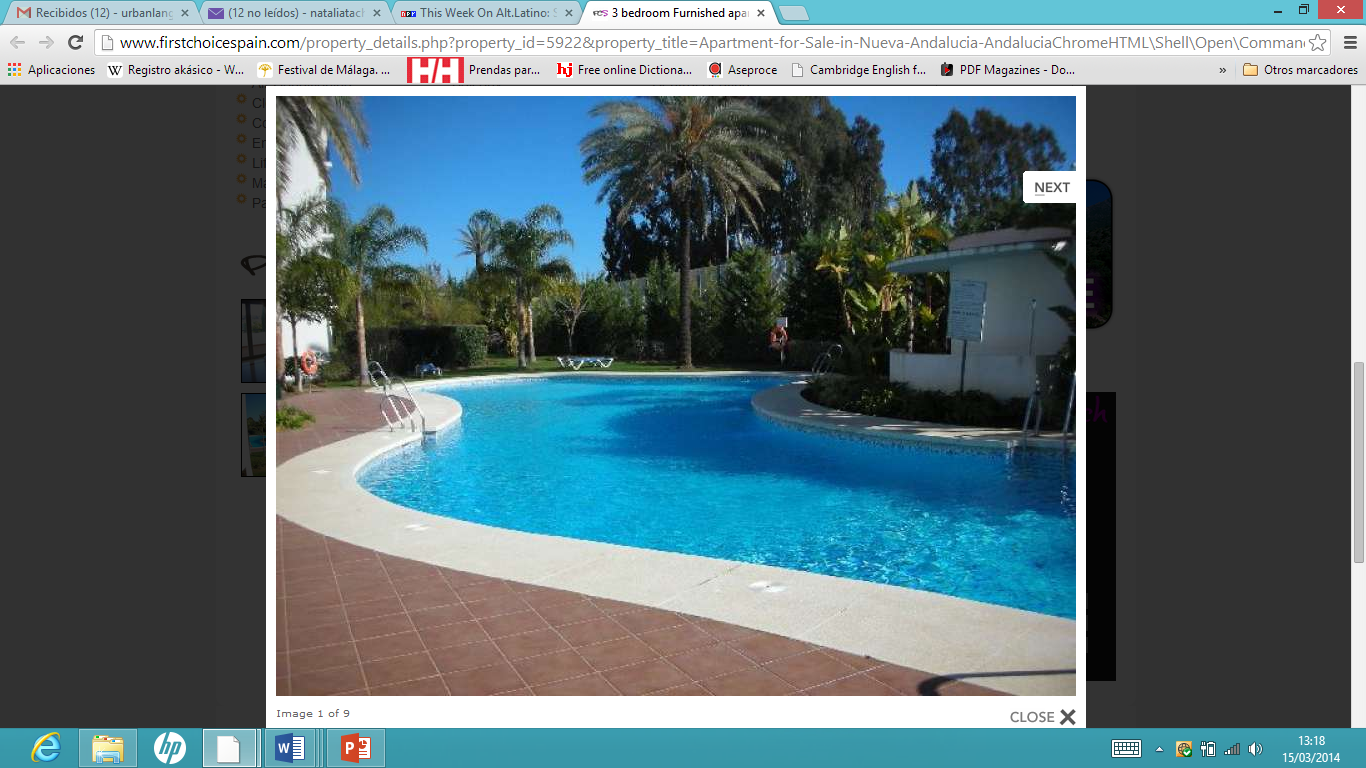 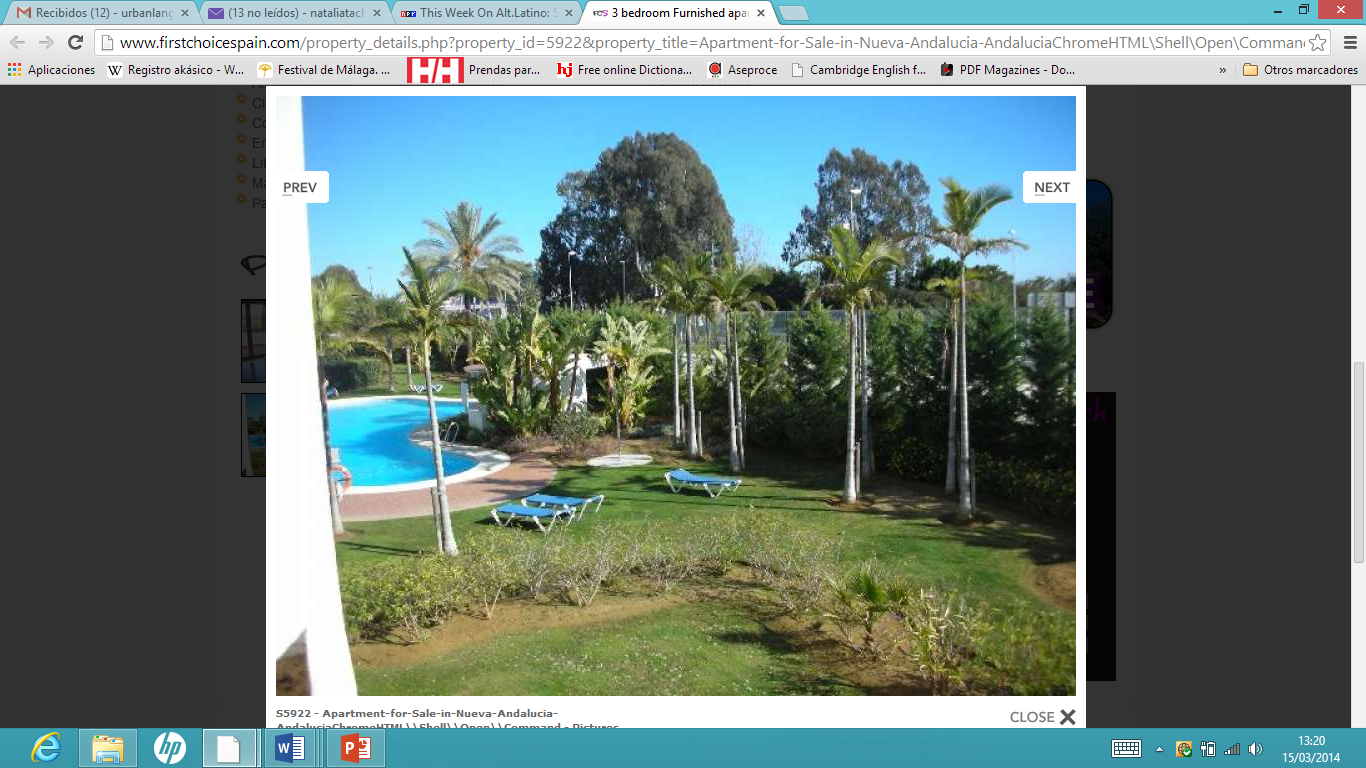 NUEVA ANDALUCÍA  189.000€
Nueva Andalucía, a short walk from Puerto Banus  240.000€
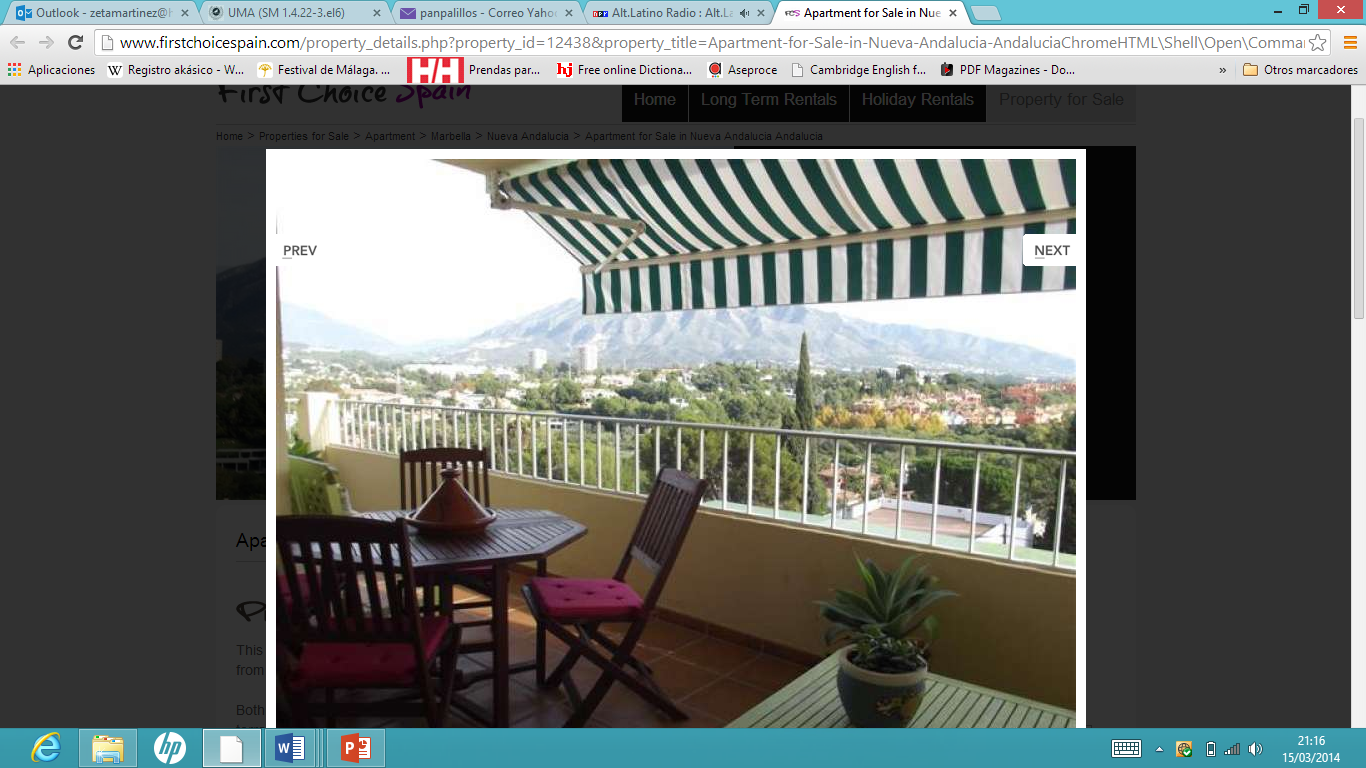 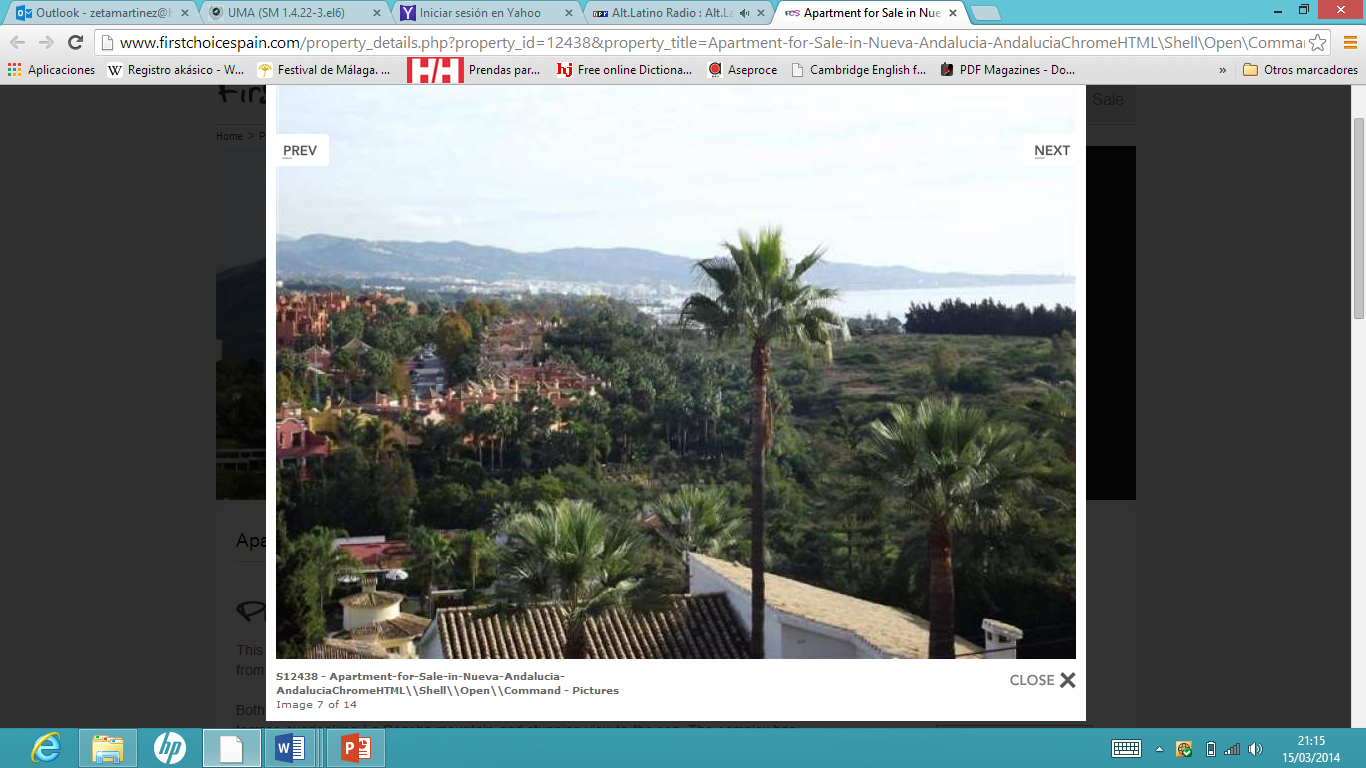 WELT ABOGADOS             http://www.weltabogados.com
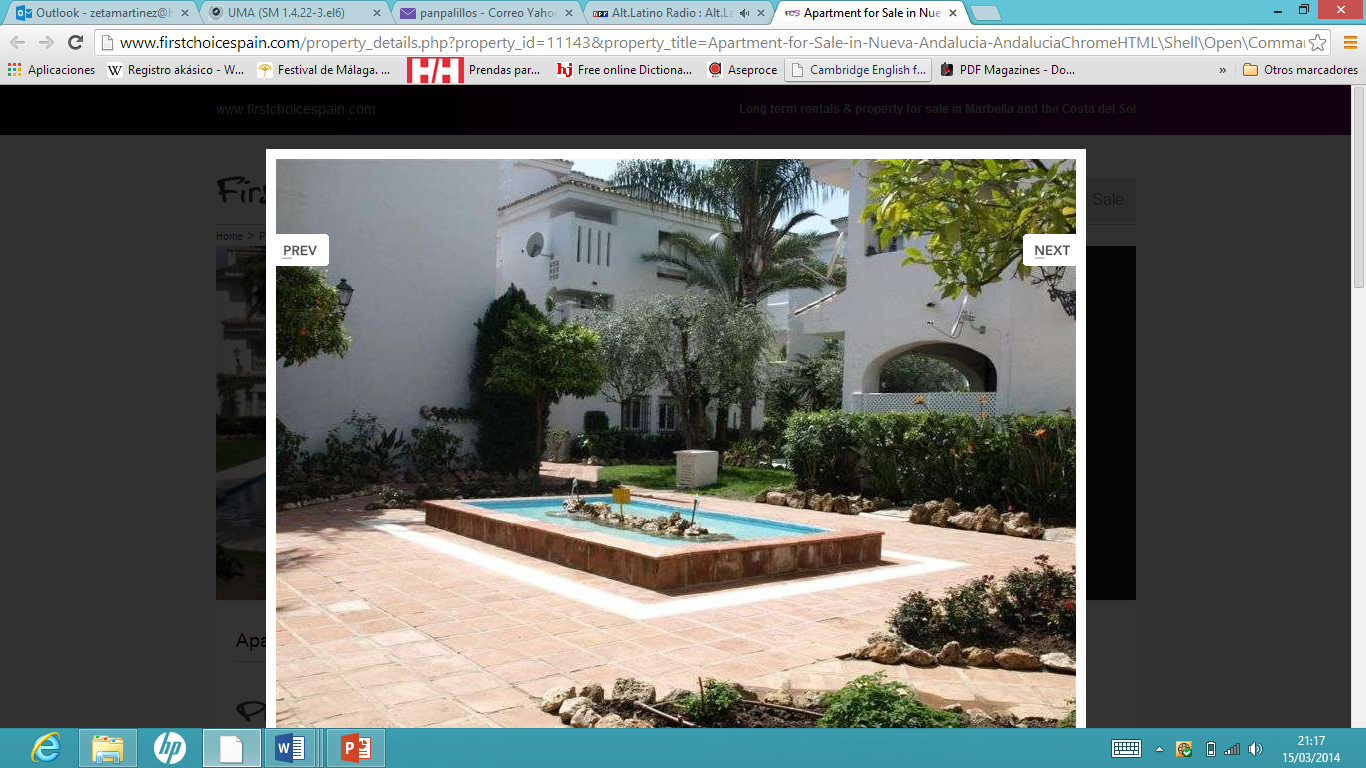 Los Naranjos de Marbella. 260.000€
WELT ABOGADOS             http://www.weltabogados.com
Albatross Hills, top of the Golf Valley
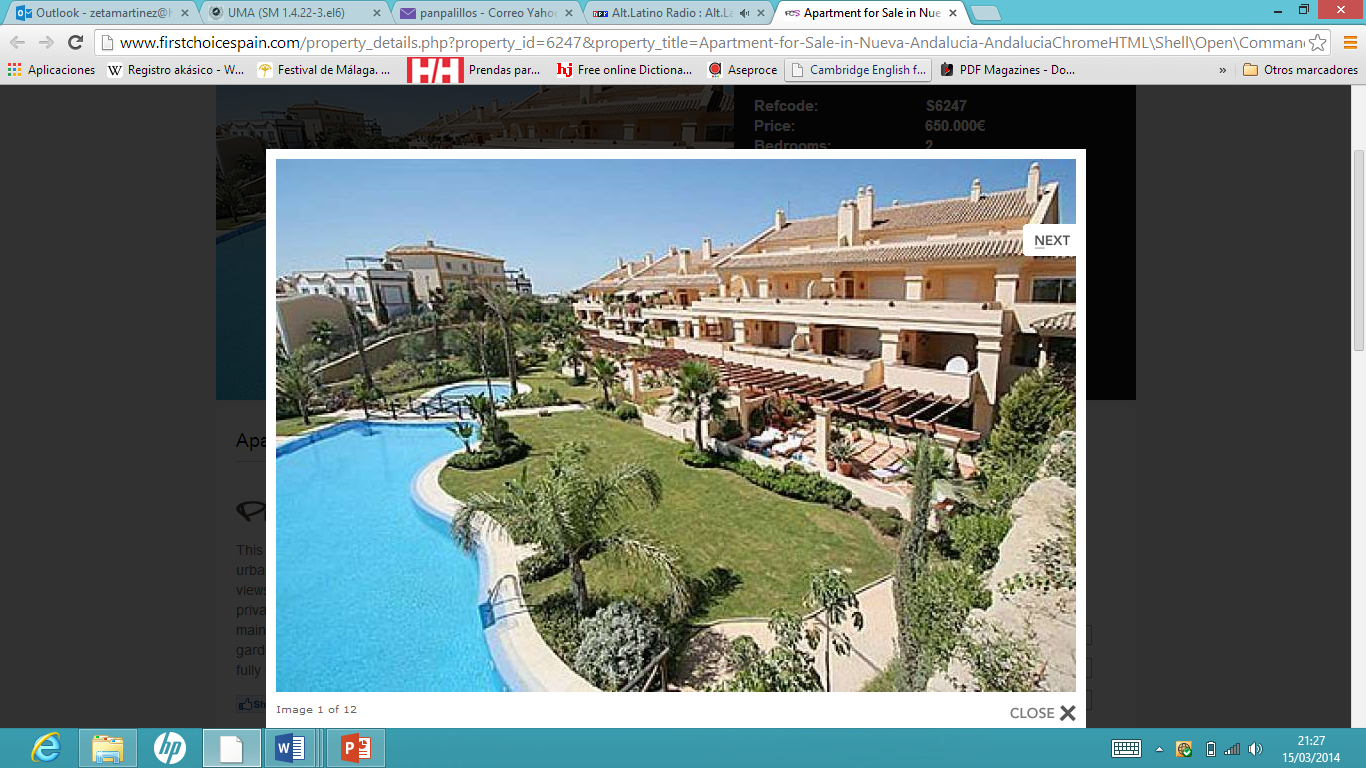 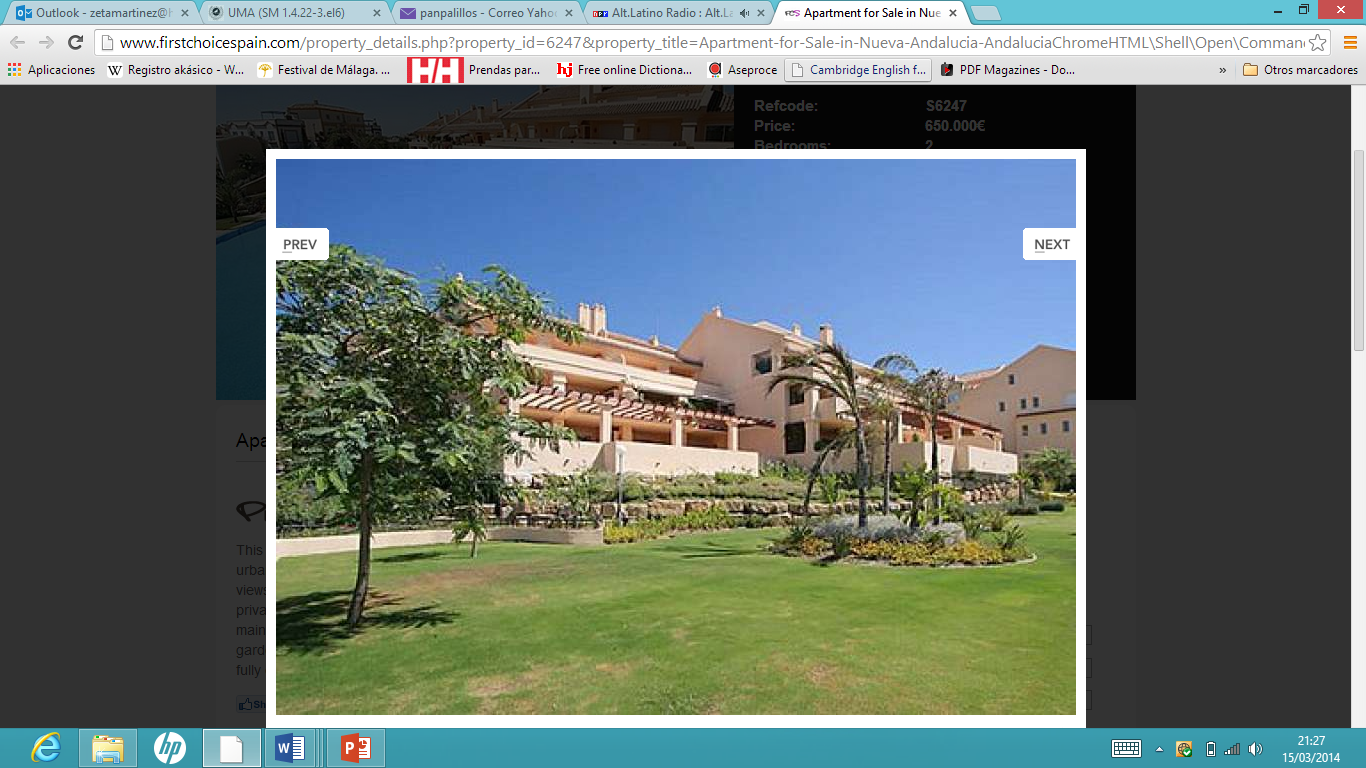 WELT ABOGADOS             http://www.weltabogados.com
Apartment Duplex in Benahavis
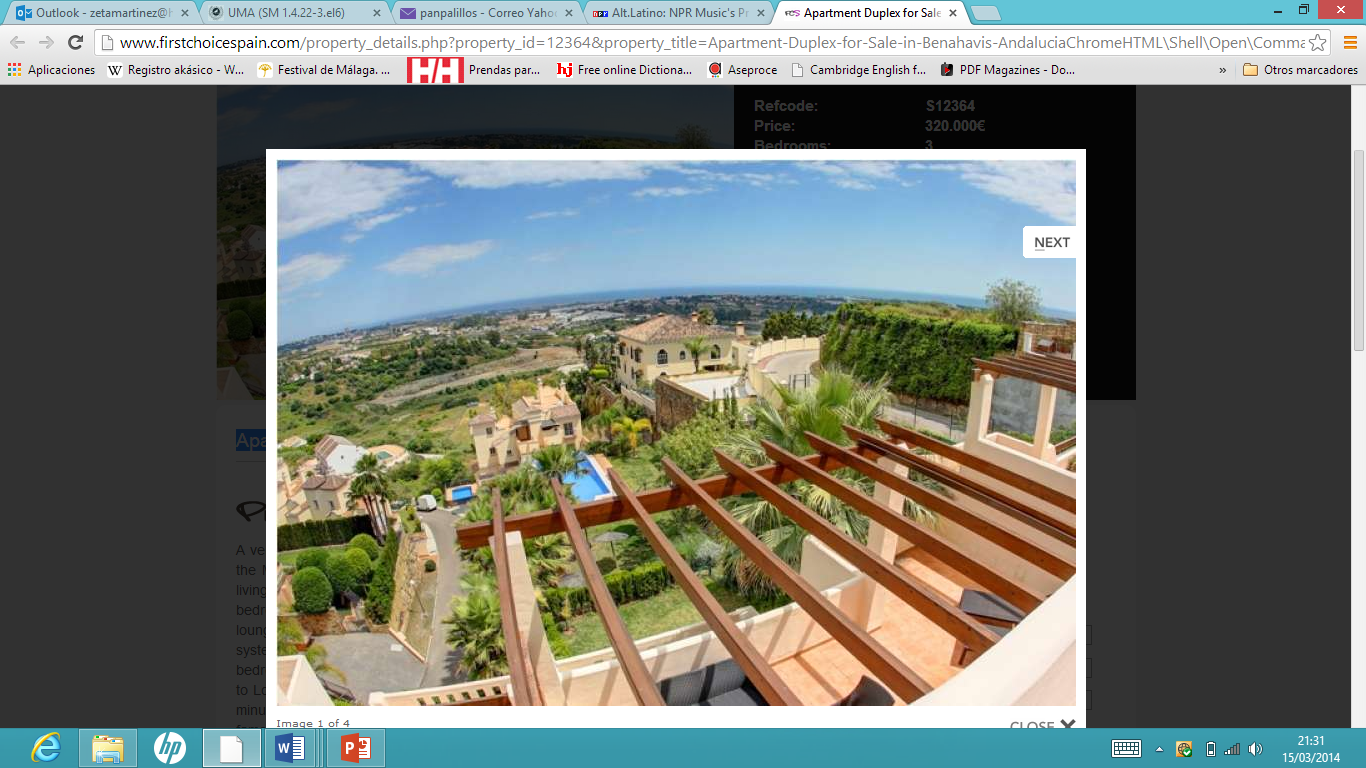 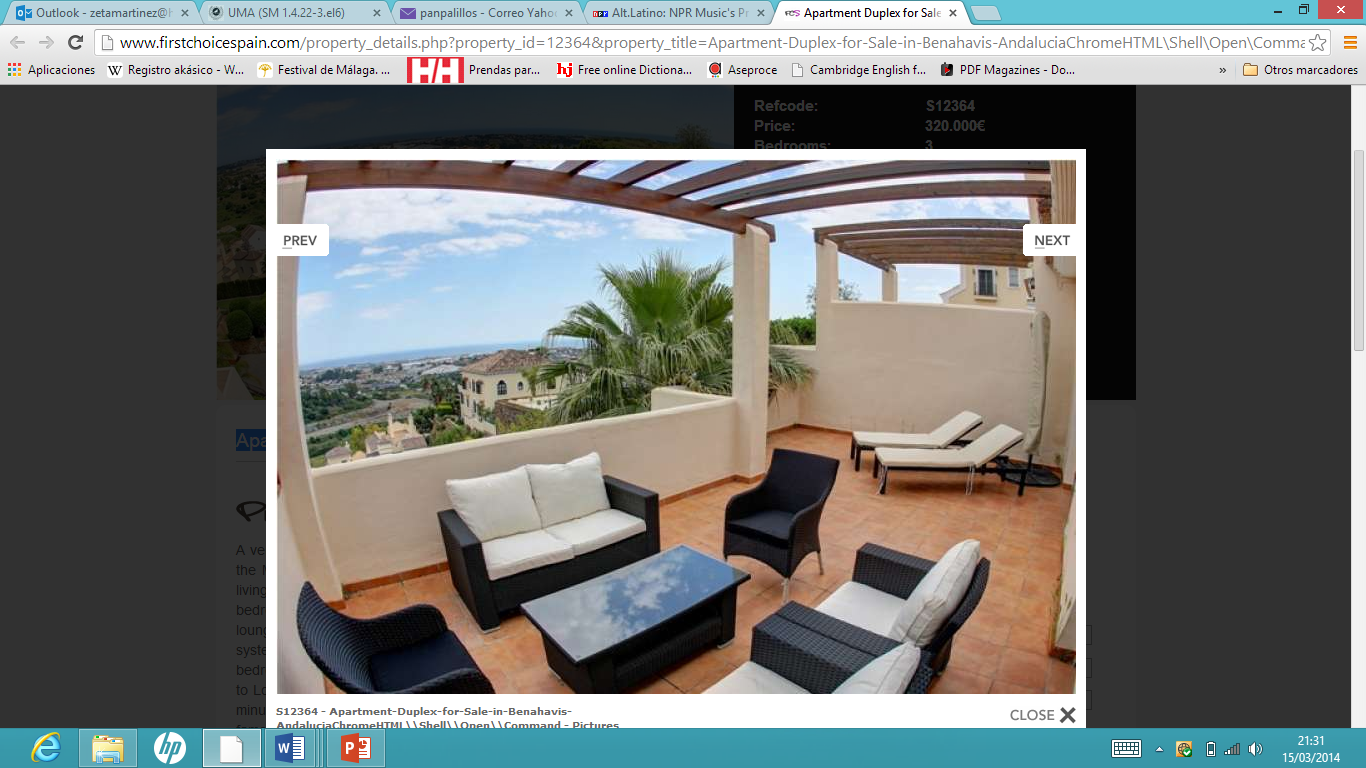 WELT ABOGADOS             http://www.weltabogados.com
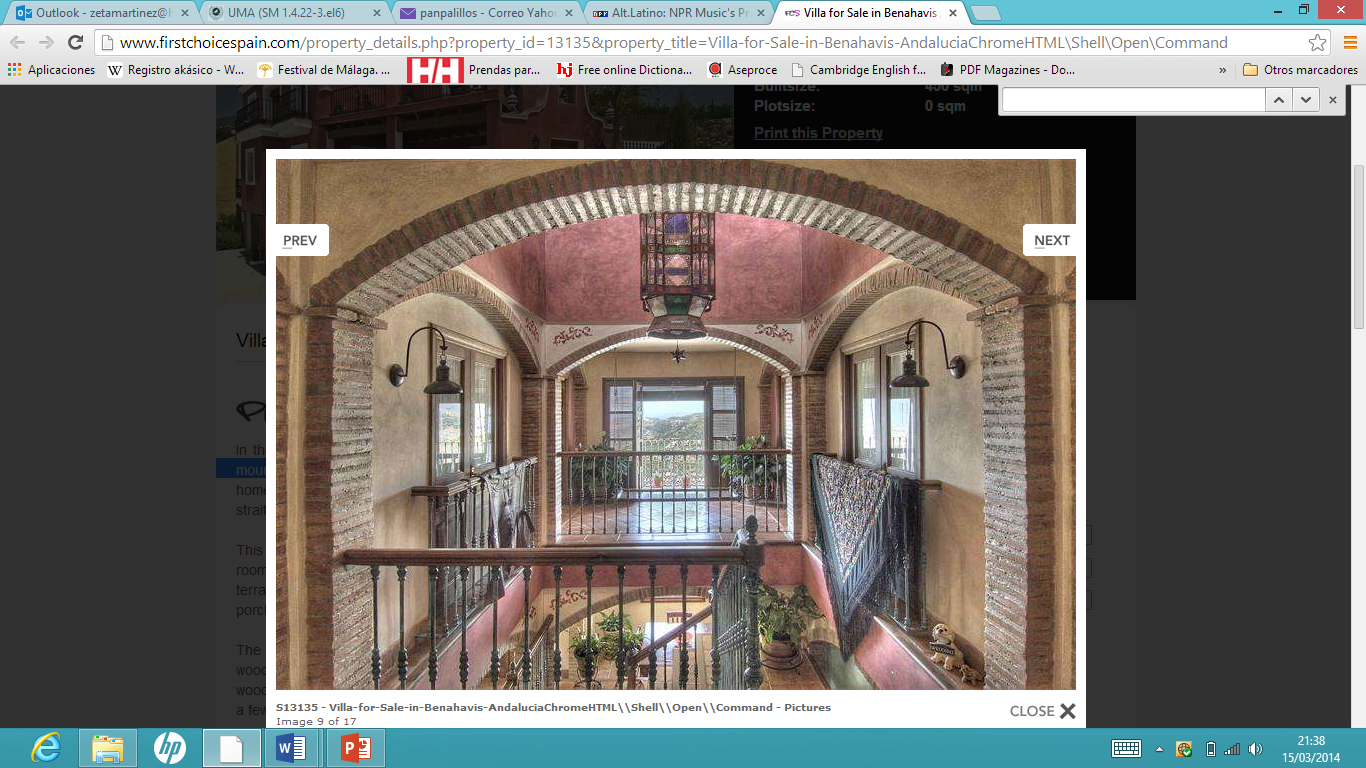 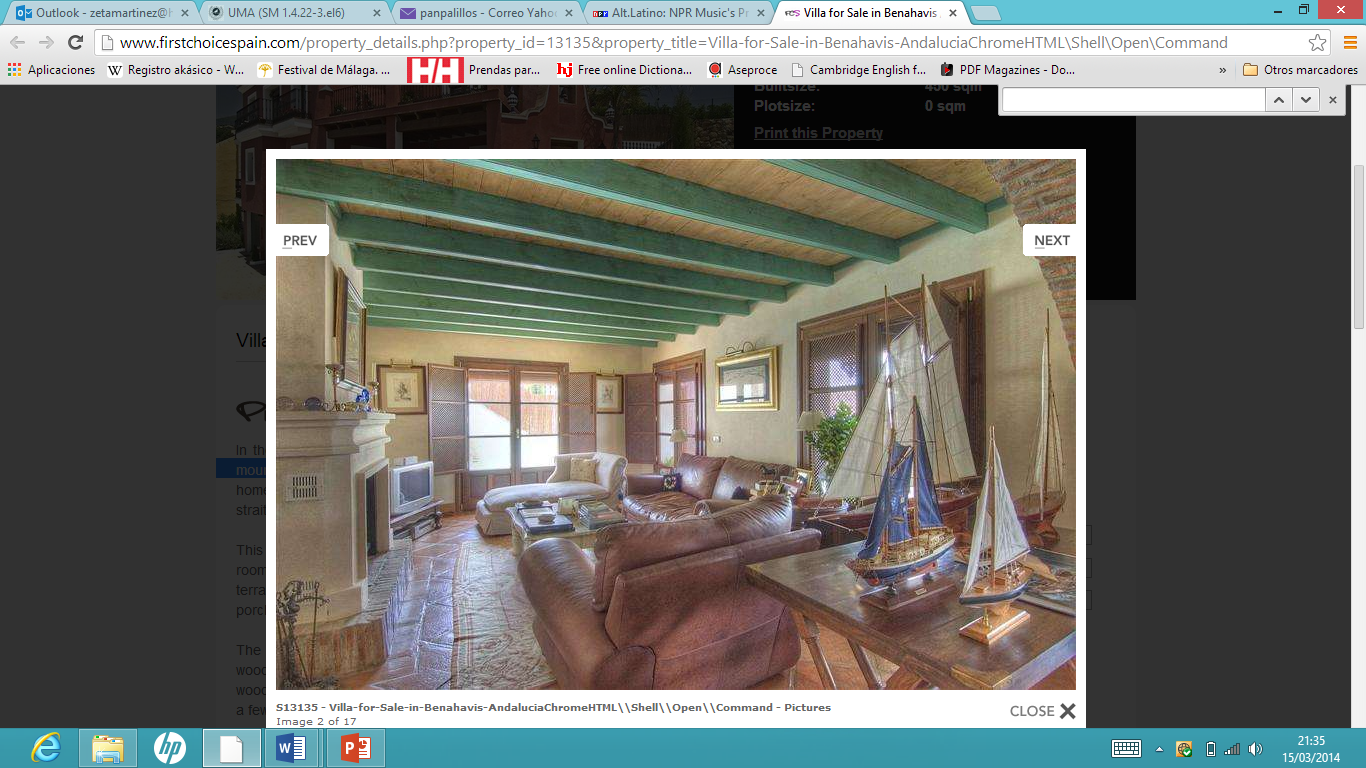 Benahavis. "La Heredia", foothills of Ronda mountains
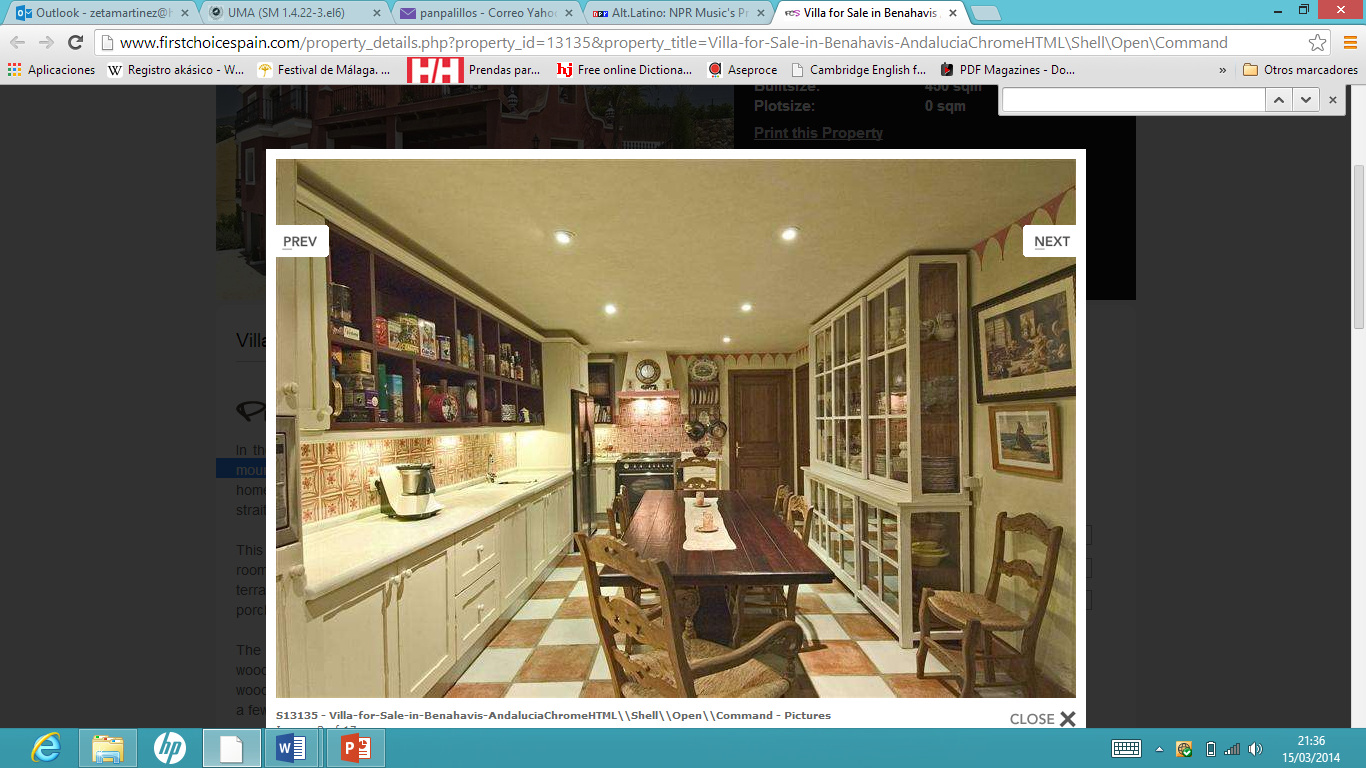 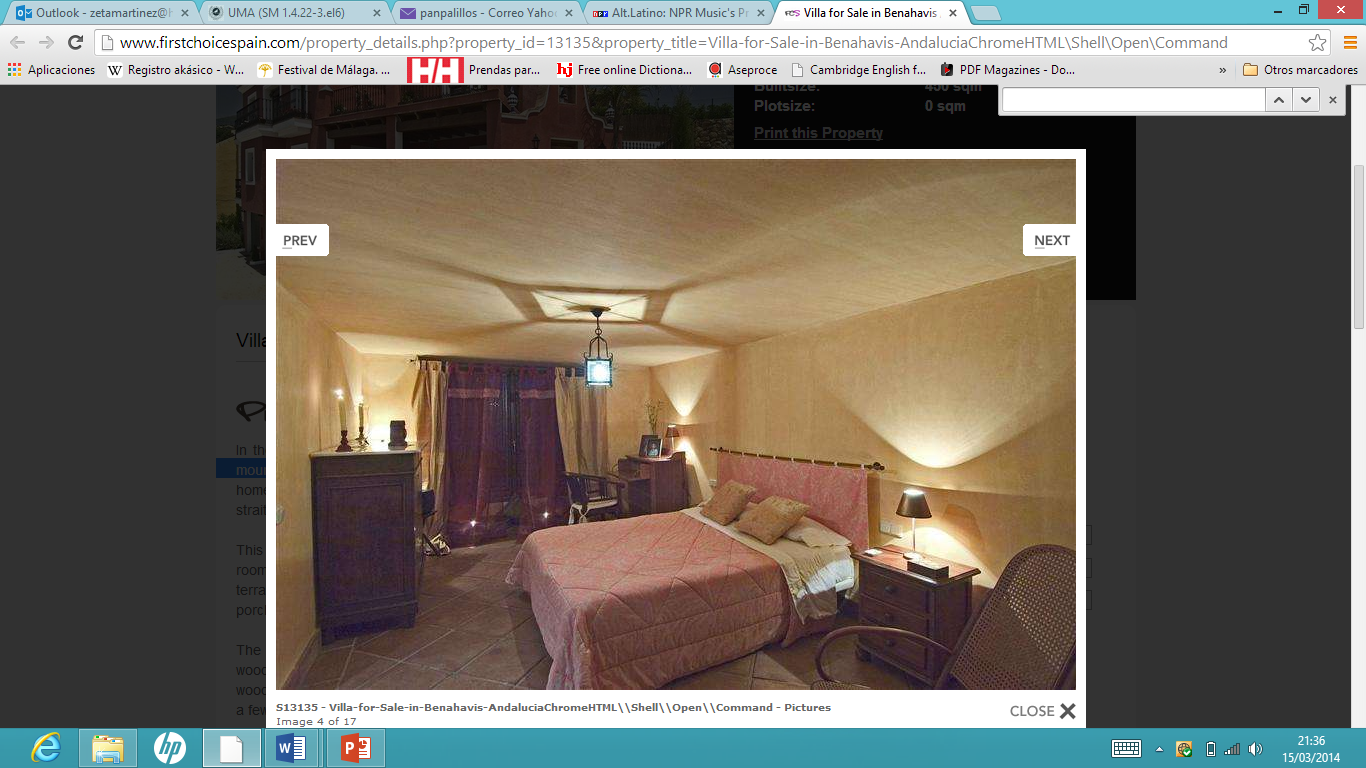 WELT ABOGADOS             http://www.weltabogados.com
Aloha Townhouse €235.000
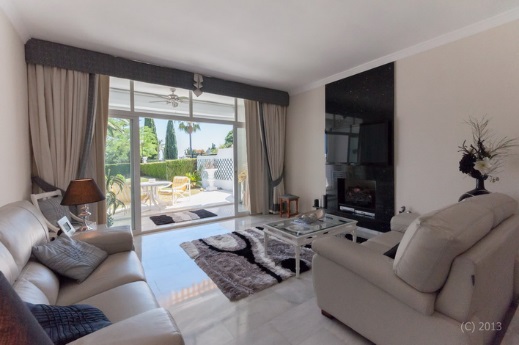 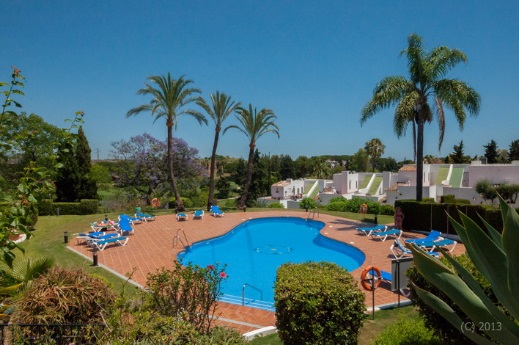 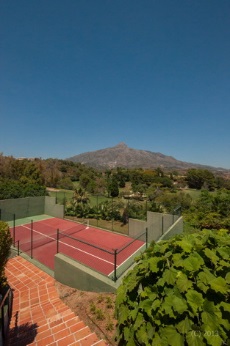 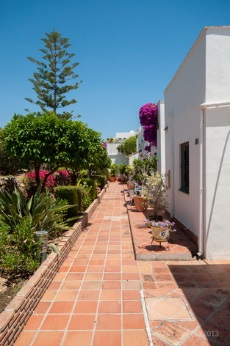 WELT ABOGADOS             http://www.weltabogados.com
ANTEQUERA Puerto del Barco
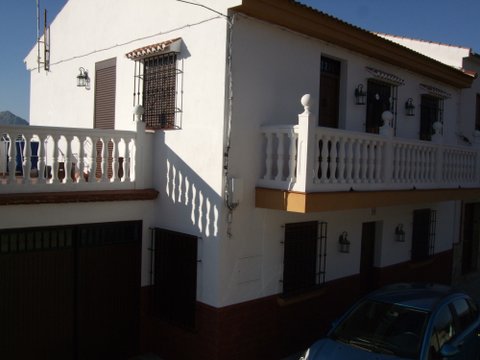 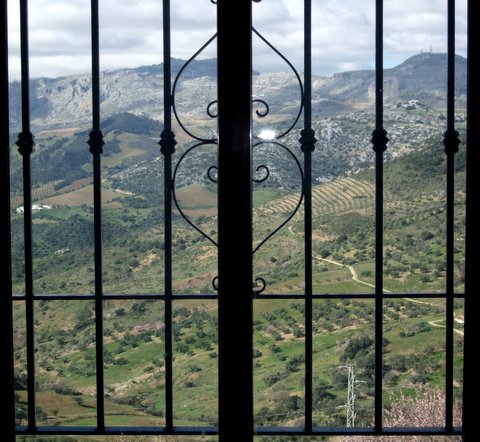 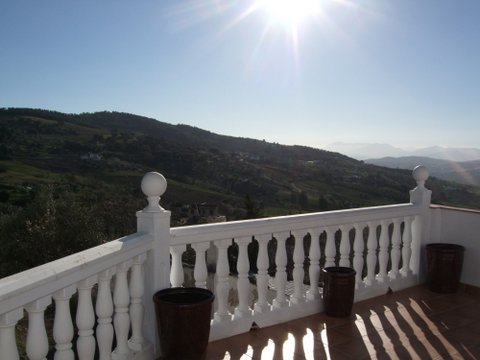 WELT ABOGADOS             http://www.weltabogados.com
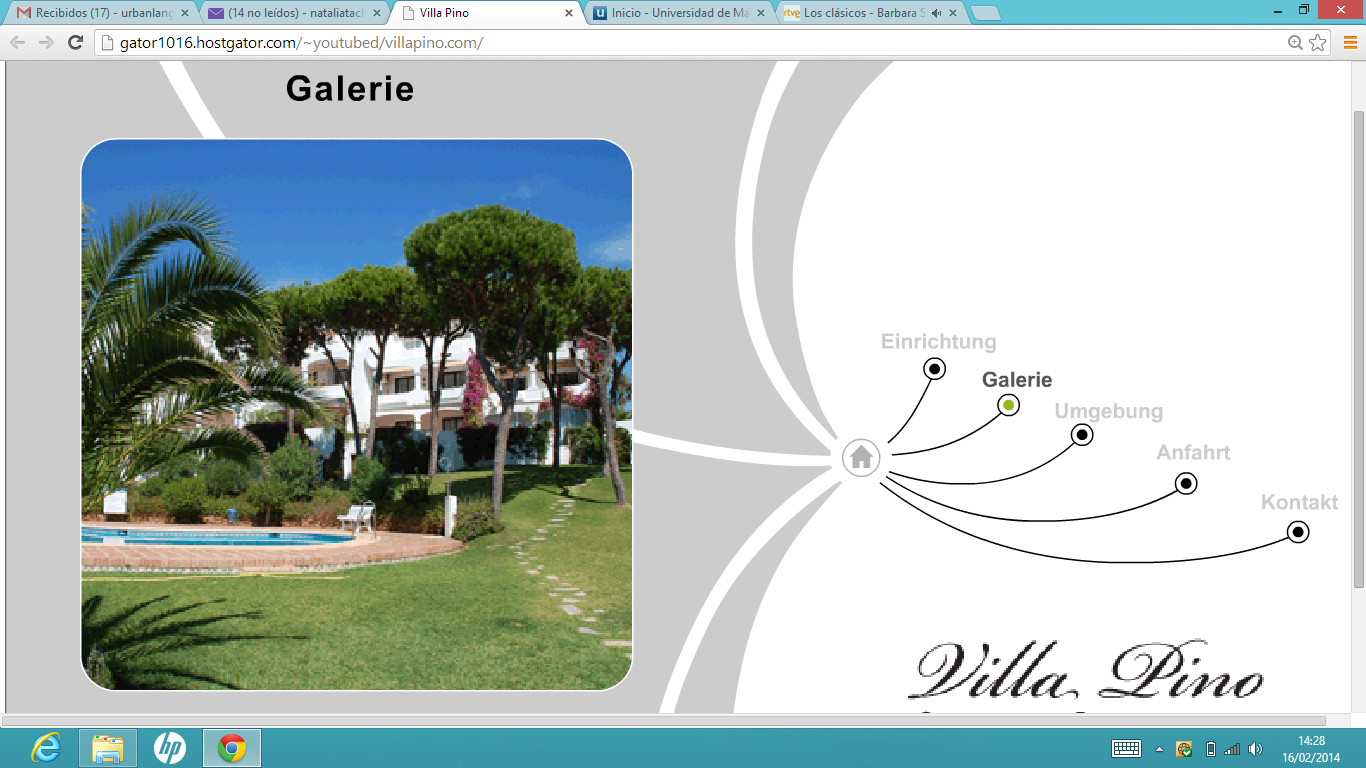 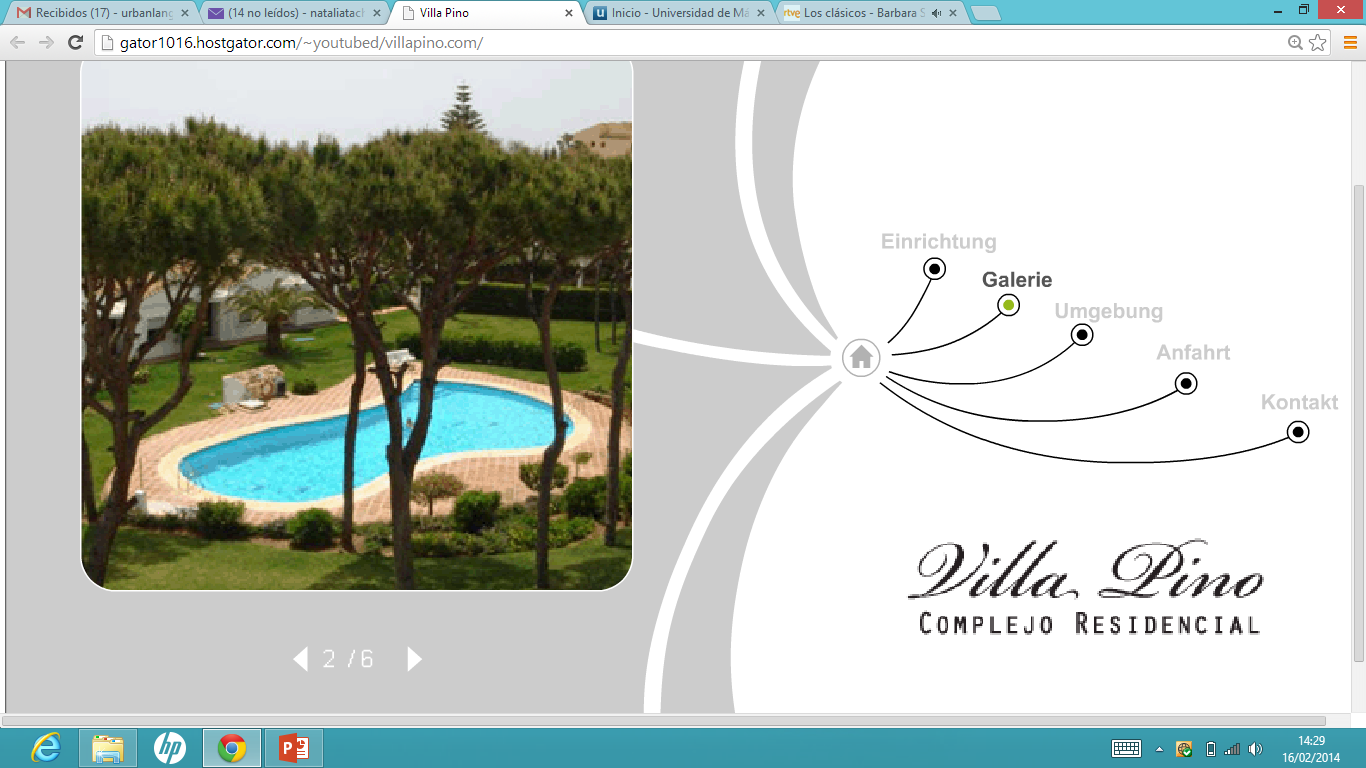 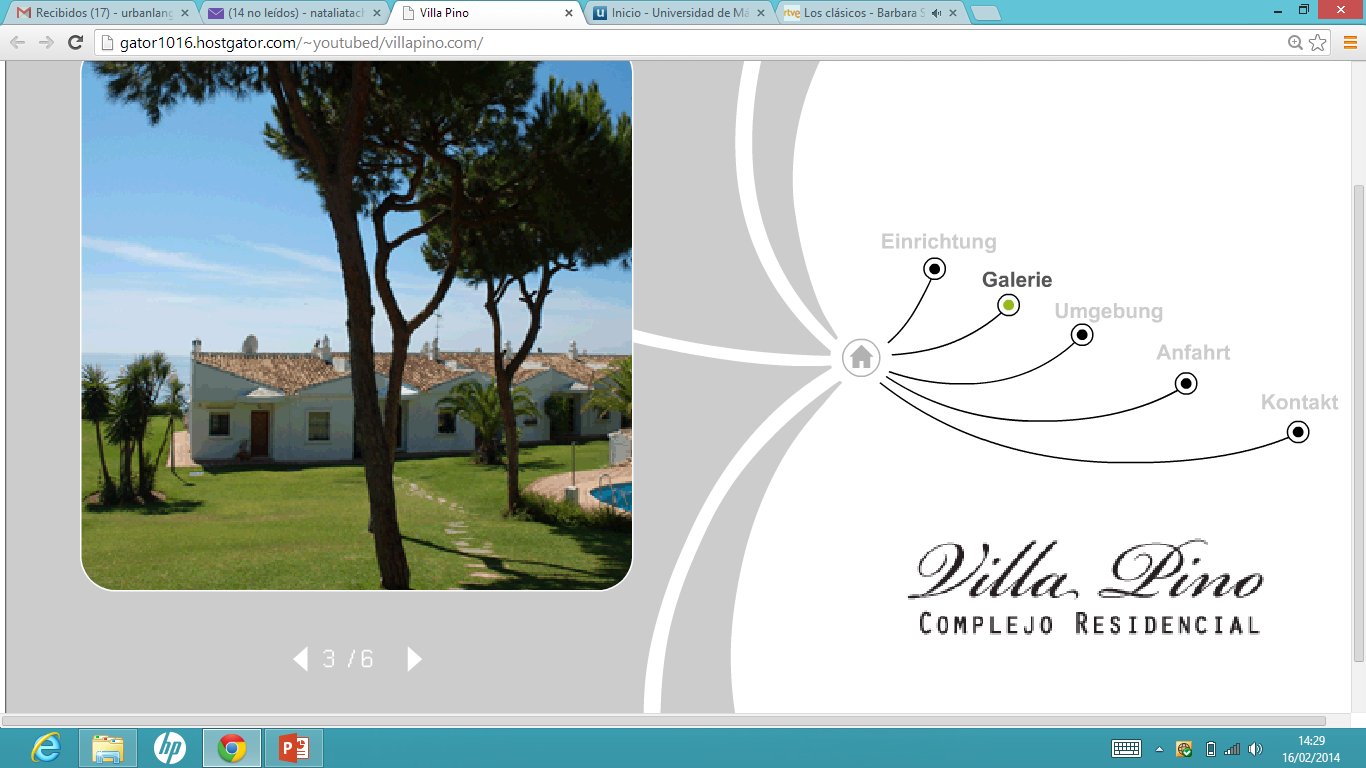 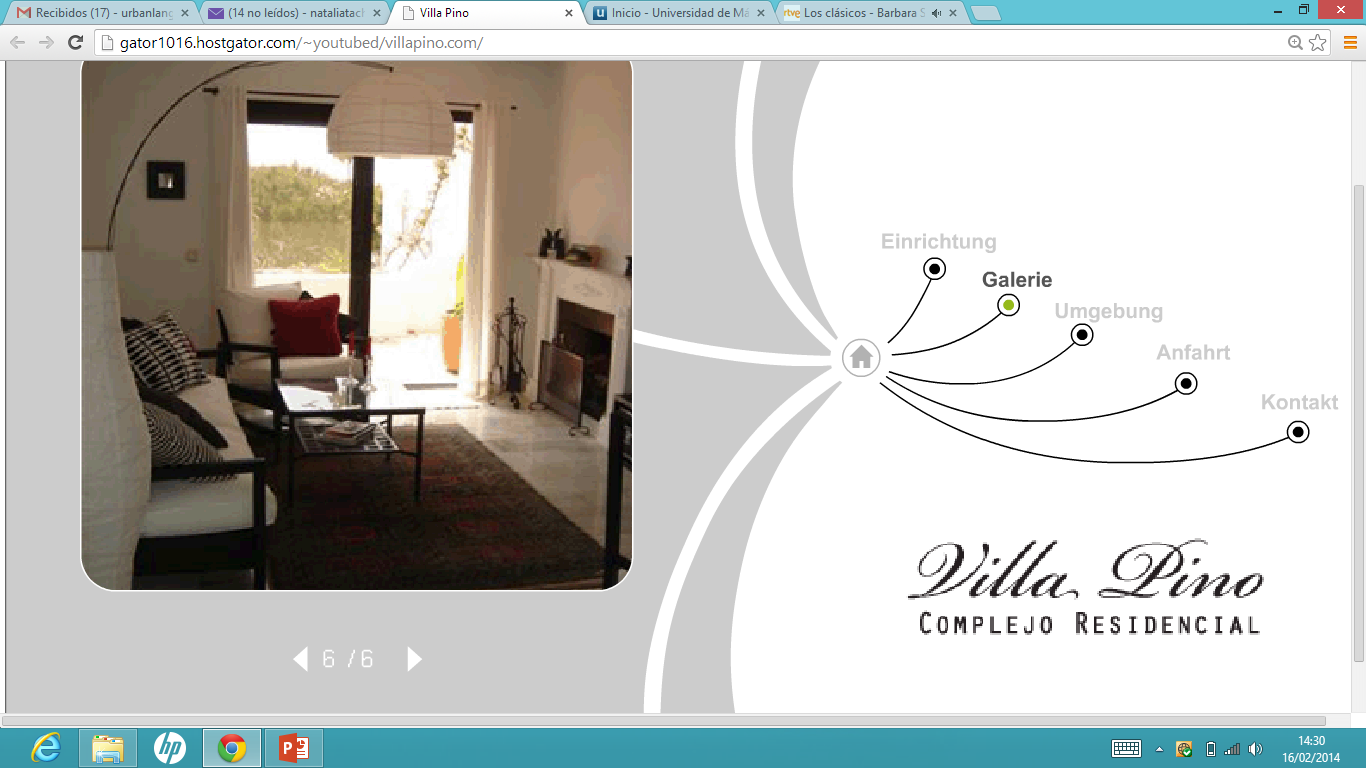 Calahonda
WELT ABOGADOS             http://www.weltabogados.com
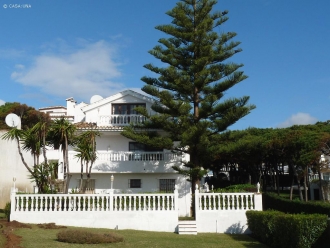 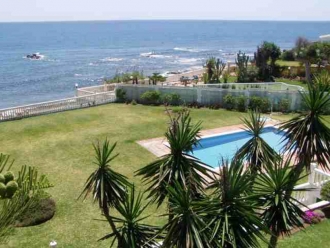 Calahonda
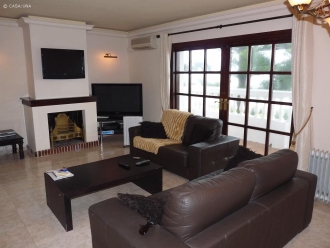 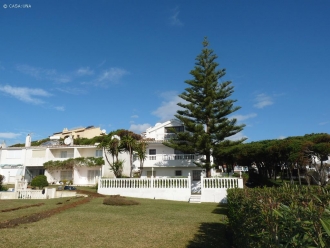 WELT ABOGADOS             http://www.weltabogados.com
Hacienda las Chapas Marbella
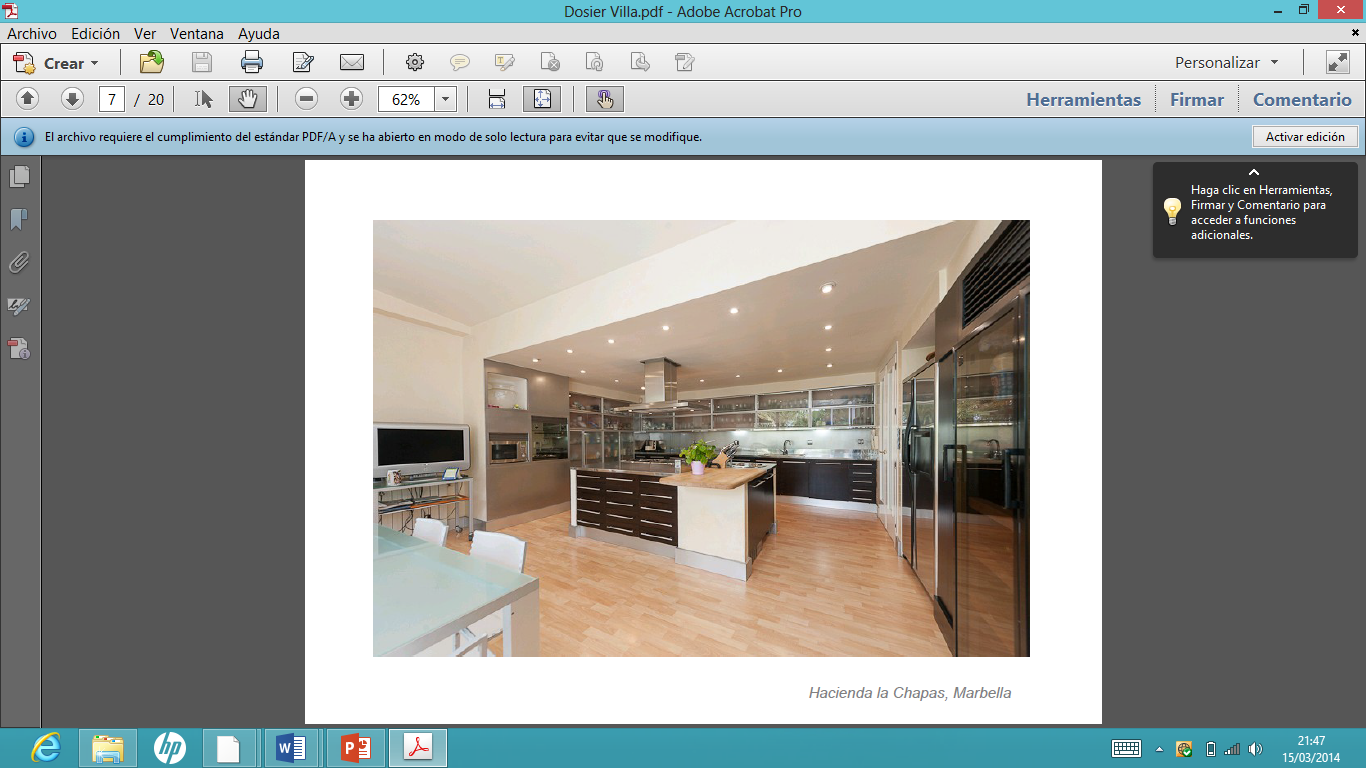 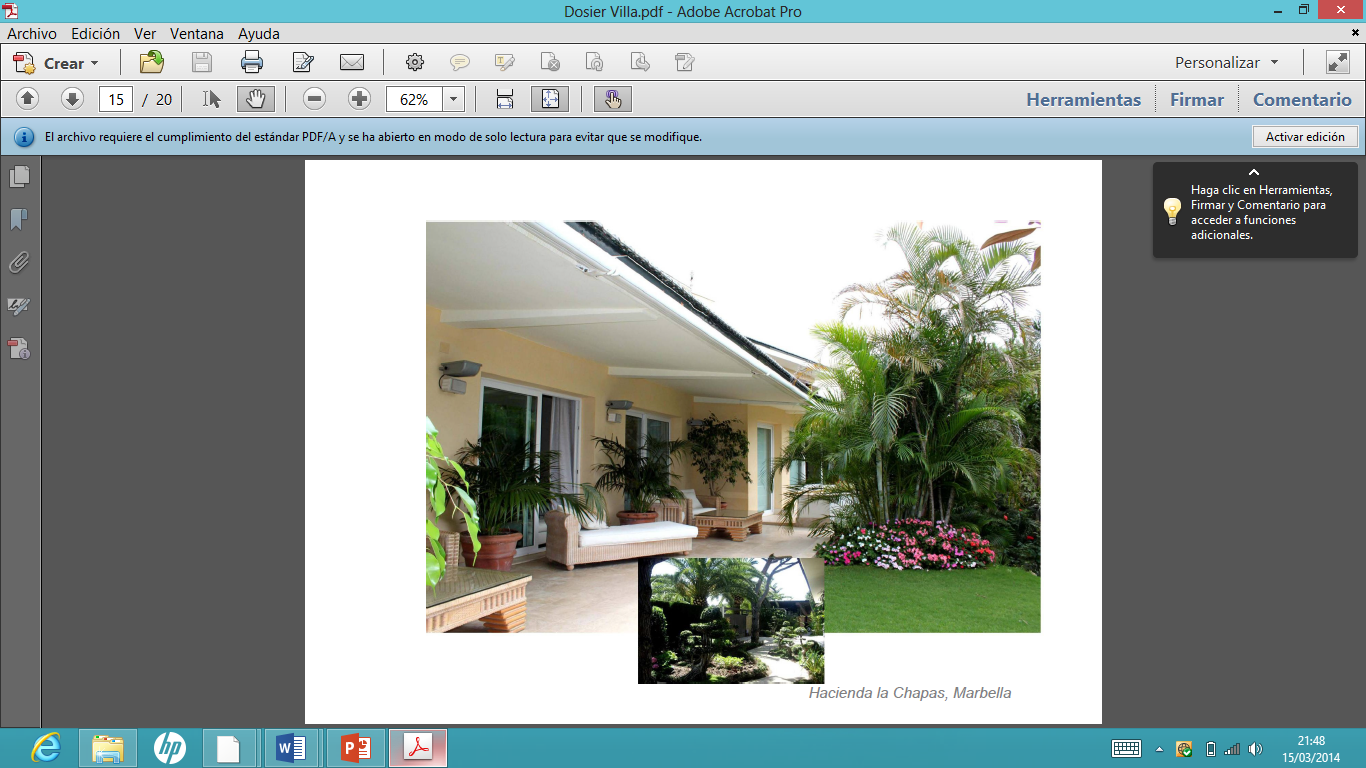 WELT ABOGADOS             http://www.weltabogados.com
Los Randos, Málaga
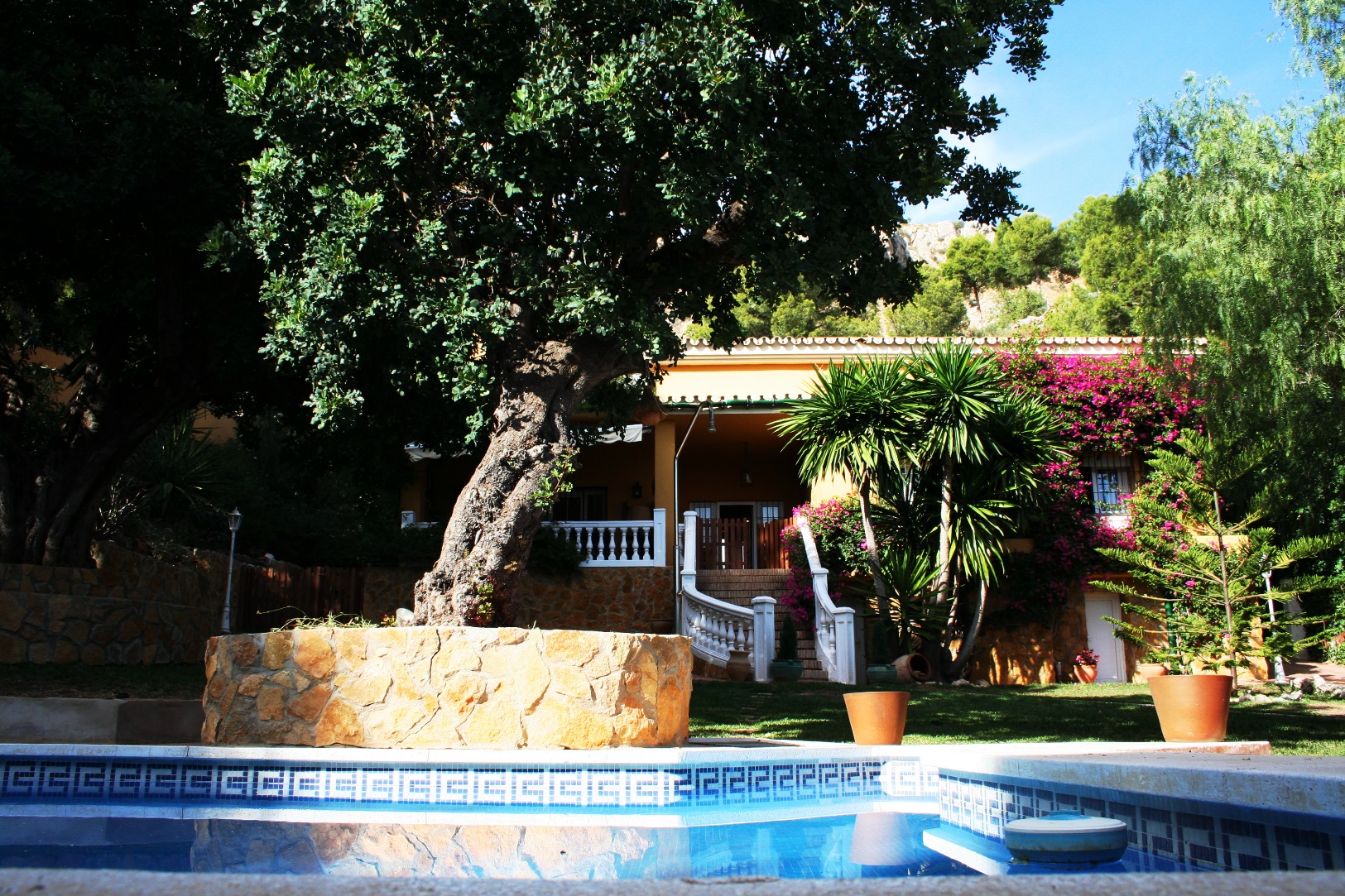 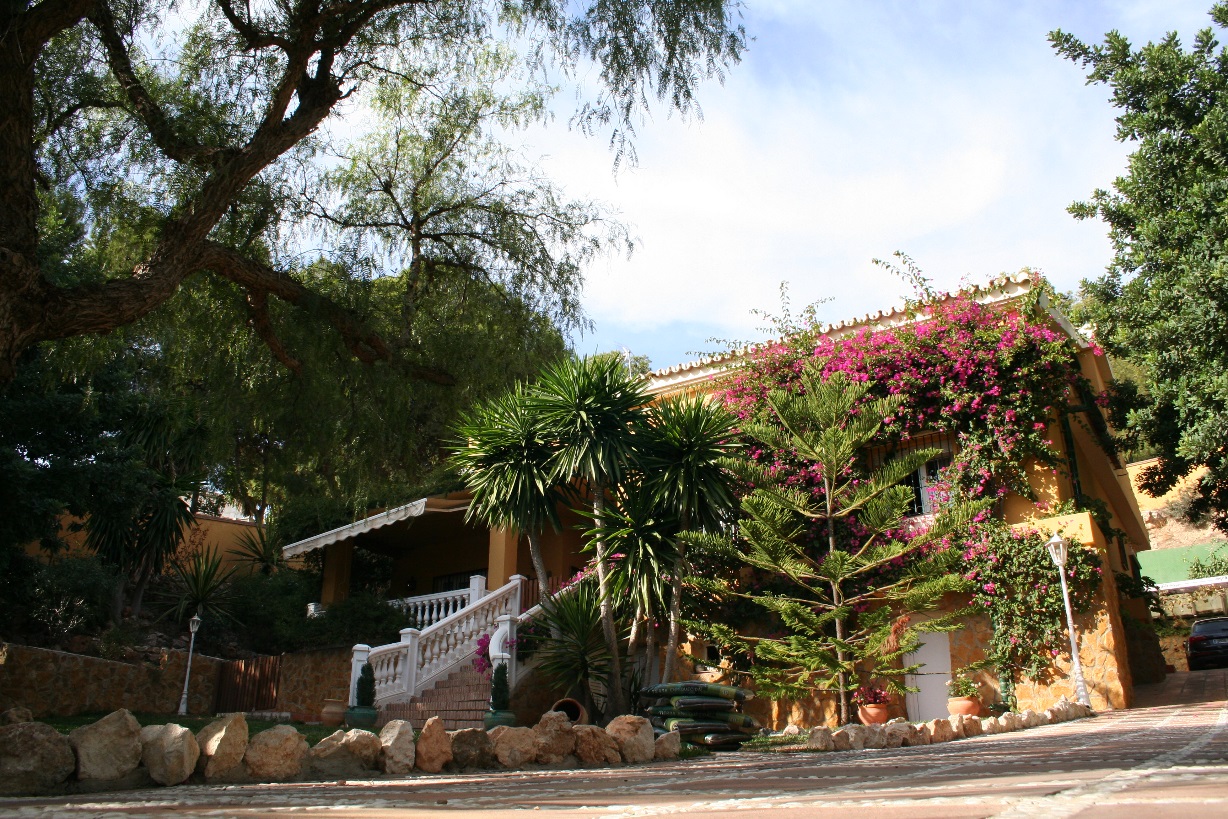 WELT ABOGADOS             http://www.weltabogados.com
Estepona
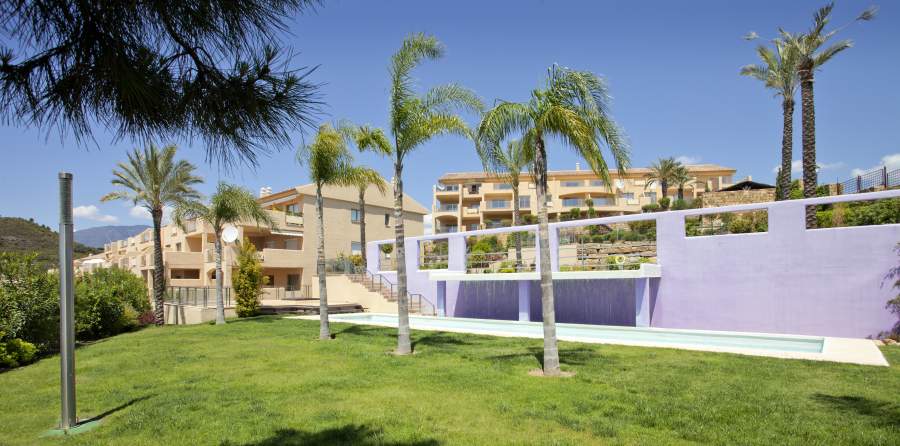 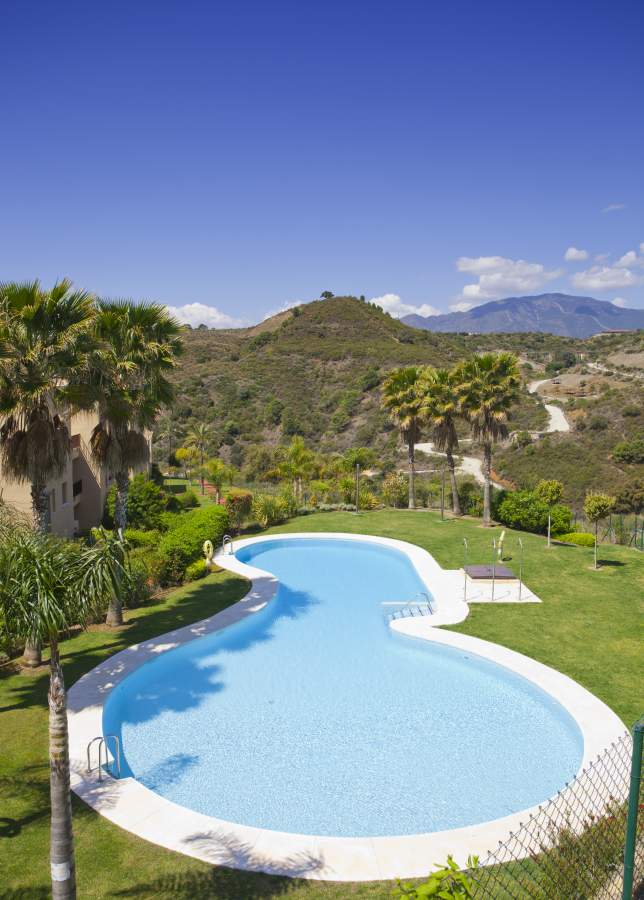 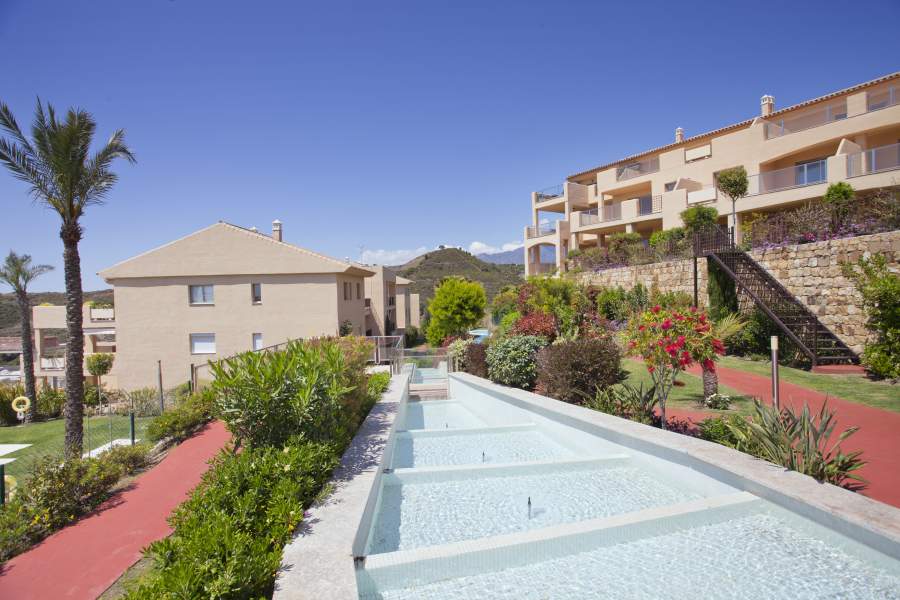 WELT ABOGADOS             http://www.weltabogados.com
Estepona Golf
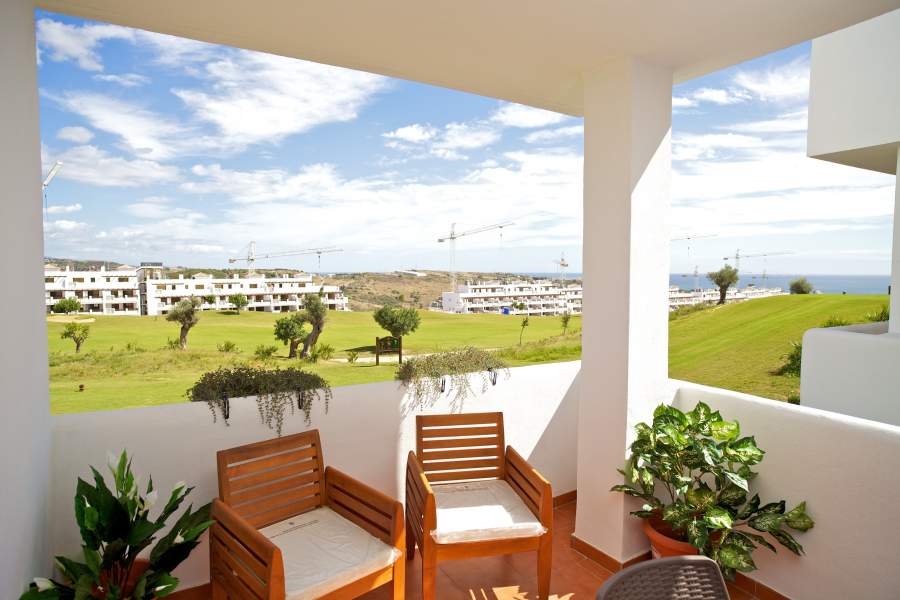 WELT ABOGADOS             http://www.weltabogados.com
Los Lagos, Marbella
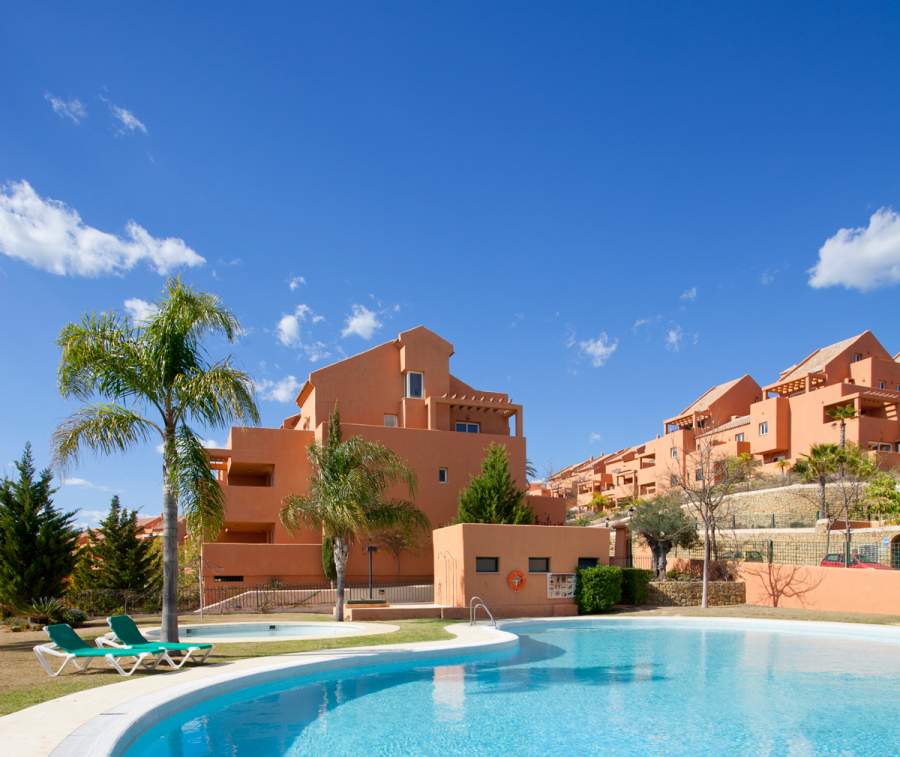 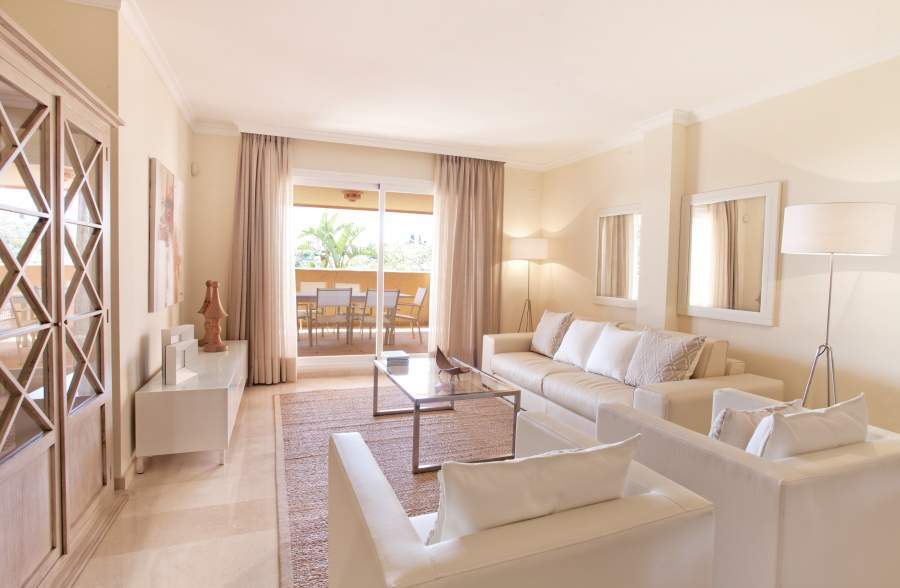 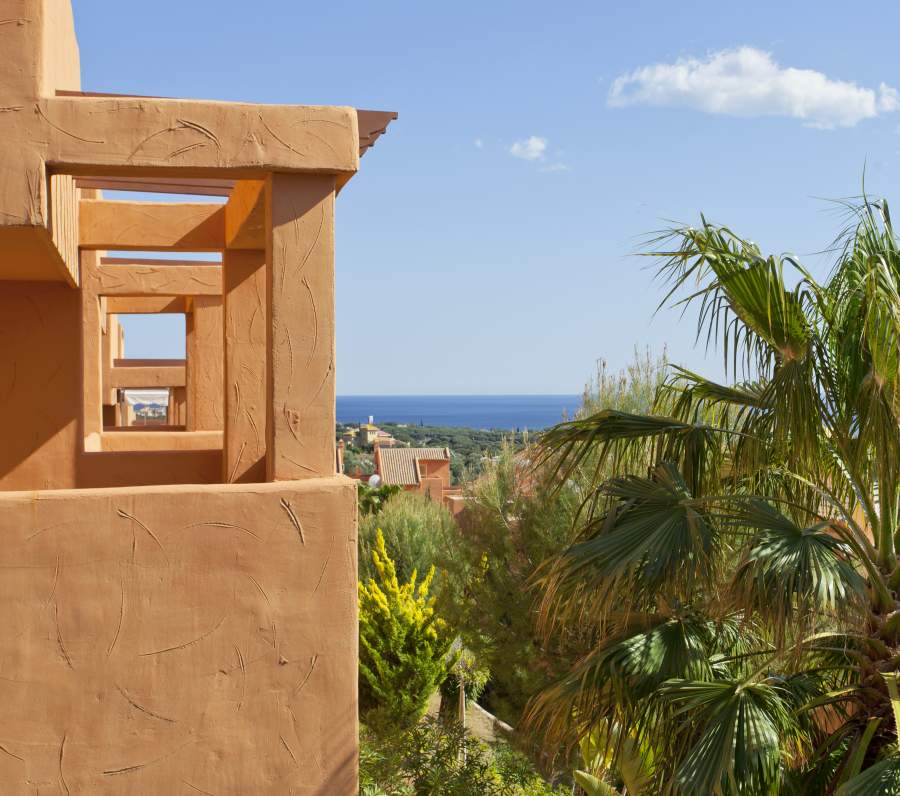 WELT ABOGADOS             http://www.weltabogados.com
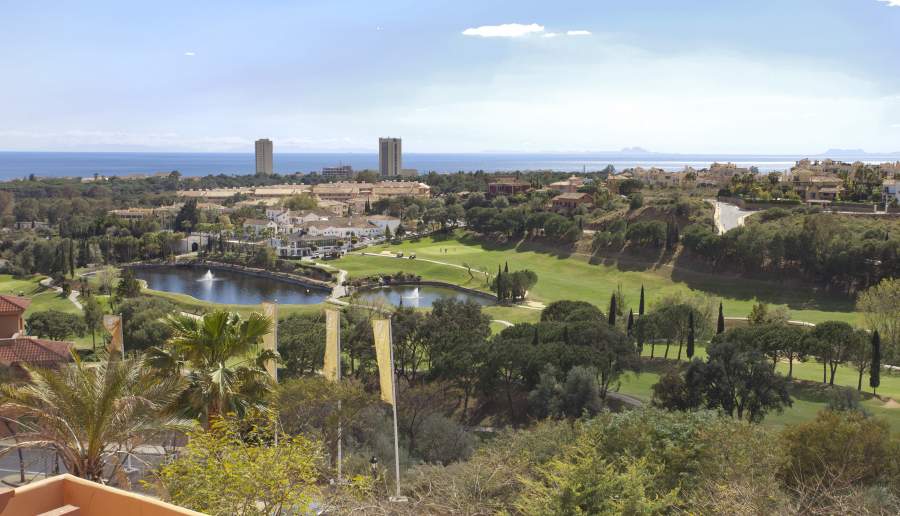 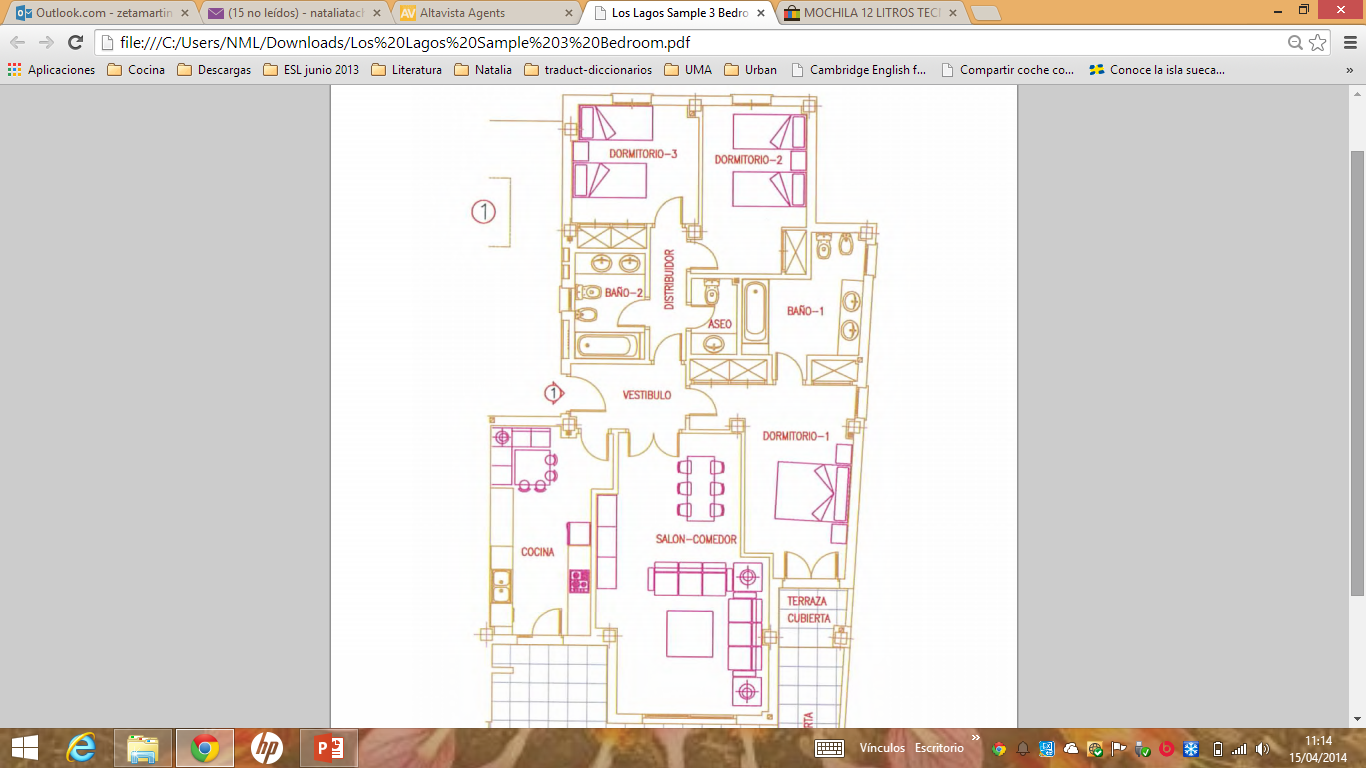 Los Lagos, Marbella
WELT ABOGADOS             http://www.weltabogados.com
La Heredia. Benahavís
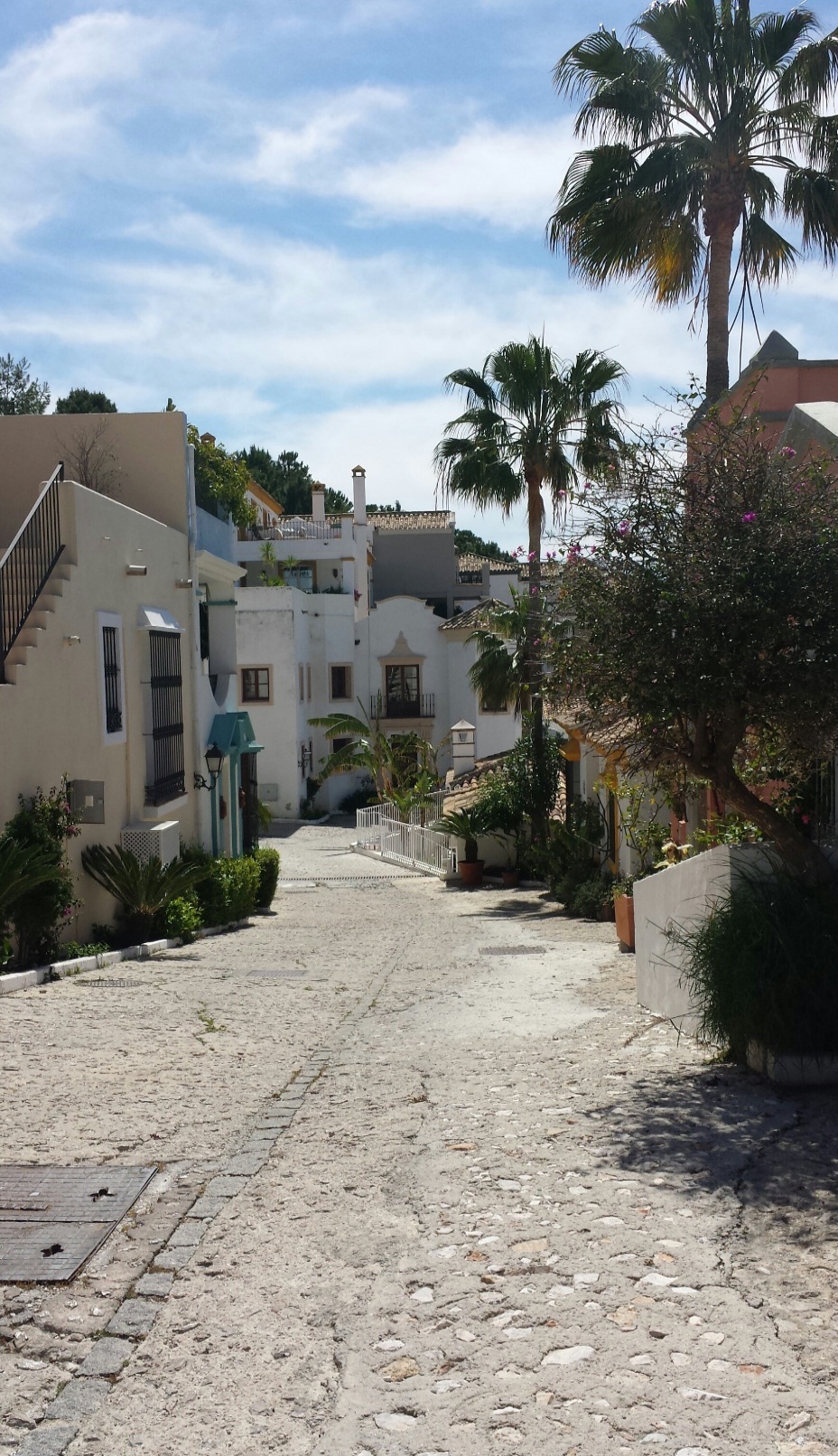 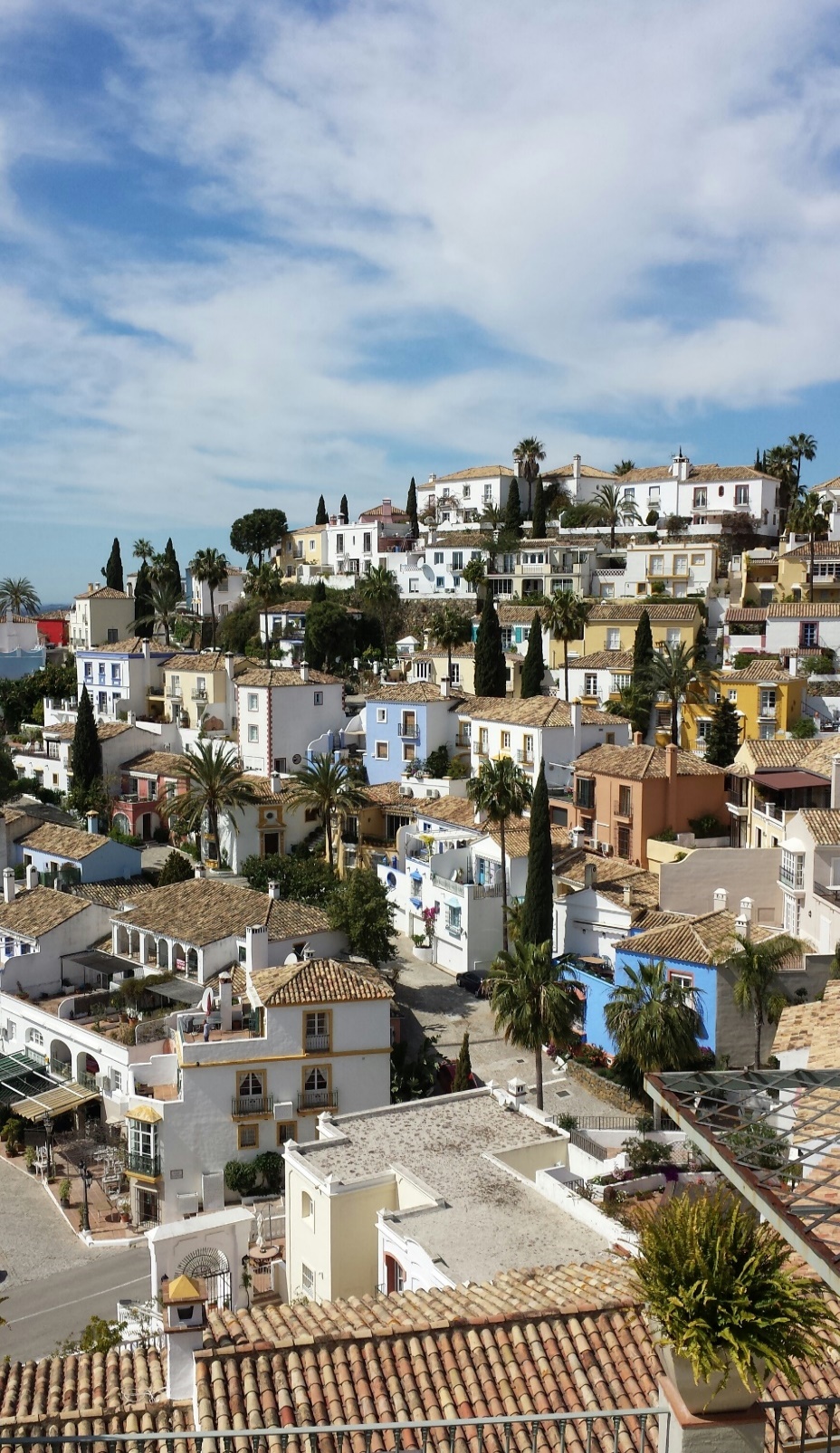 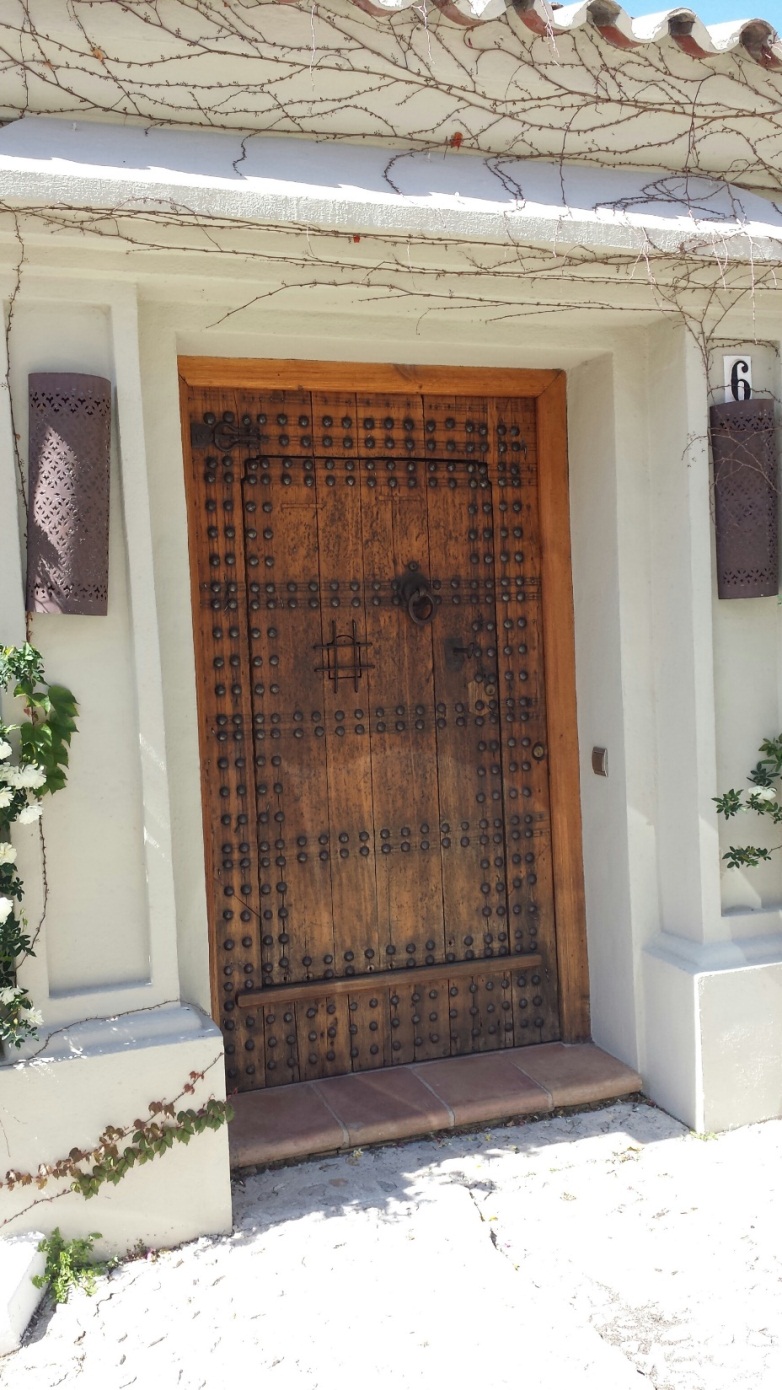 WELT ABOGADOS             http://www.weltabogados.com
La Heredia. Benahavís
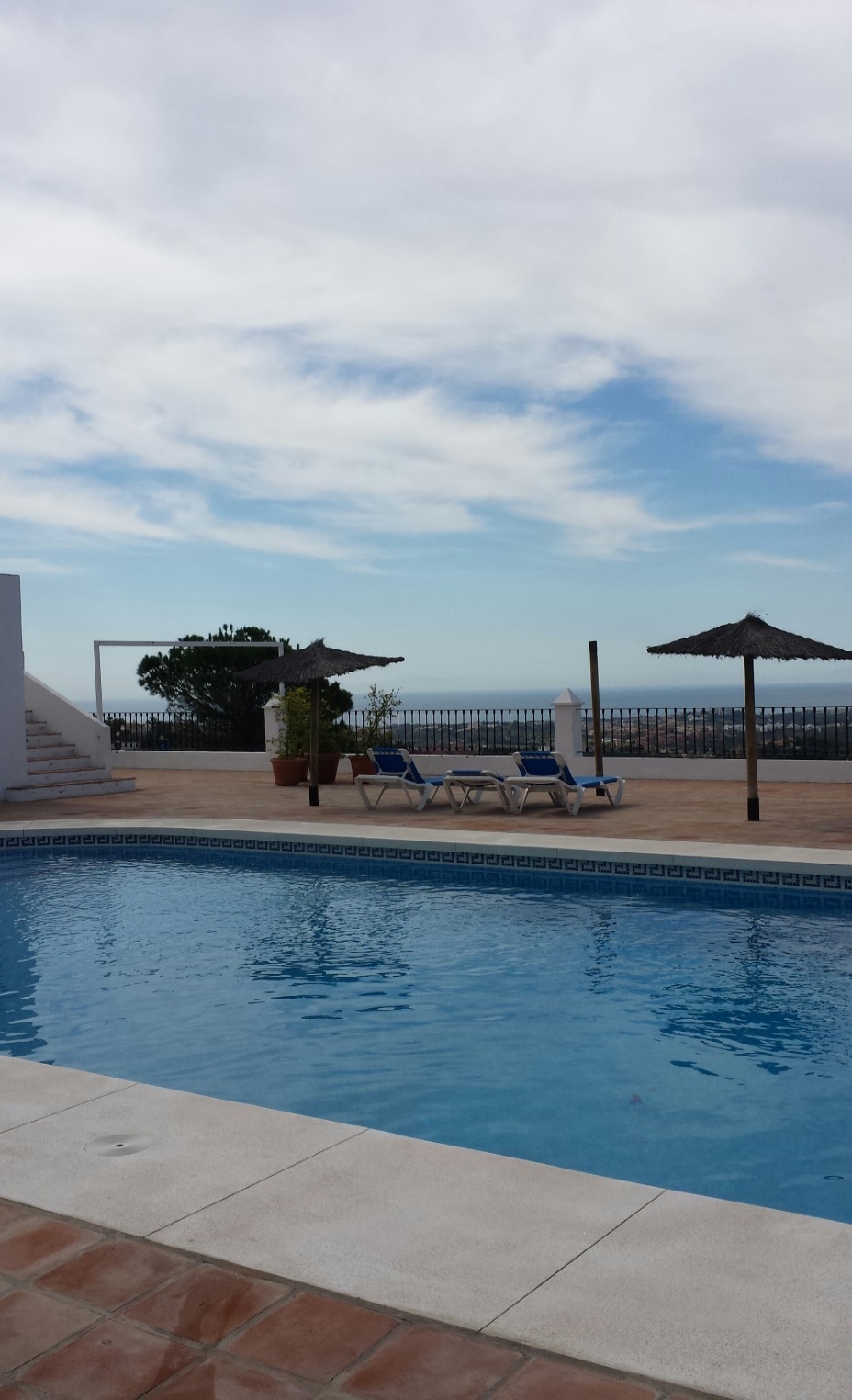 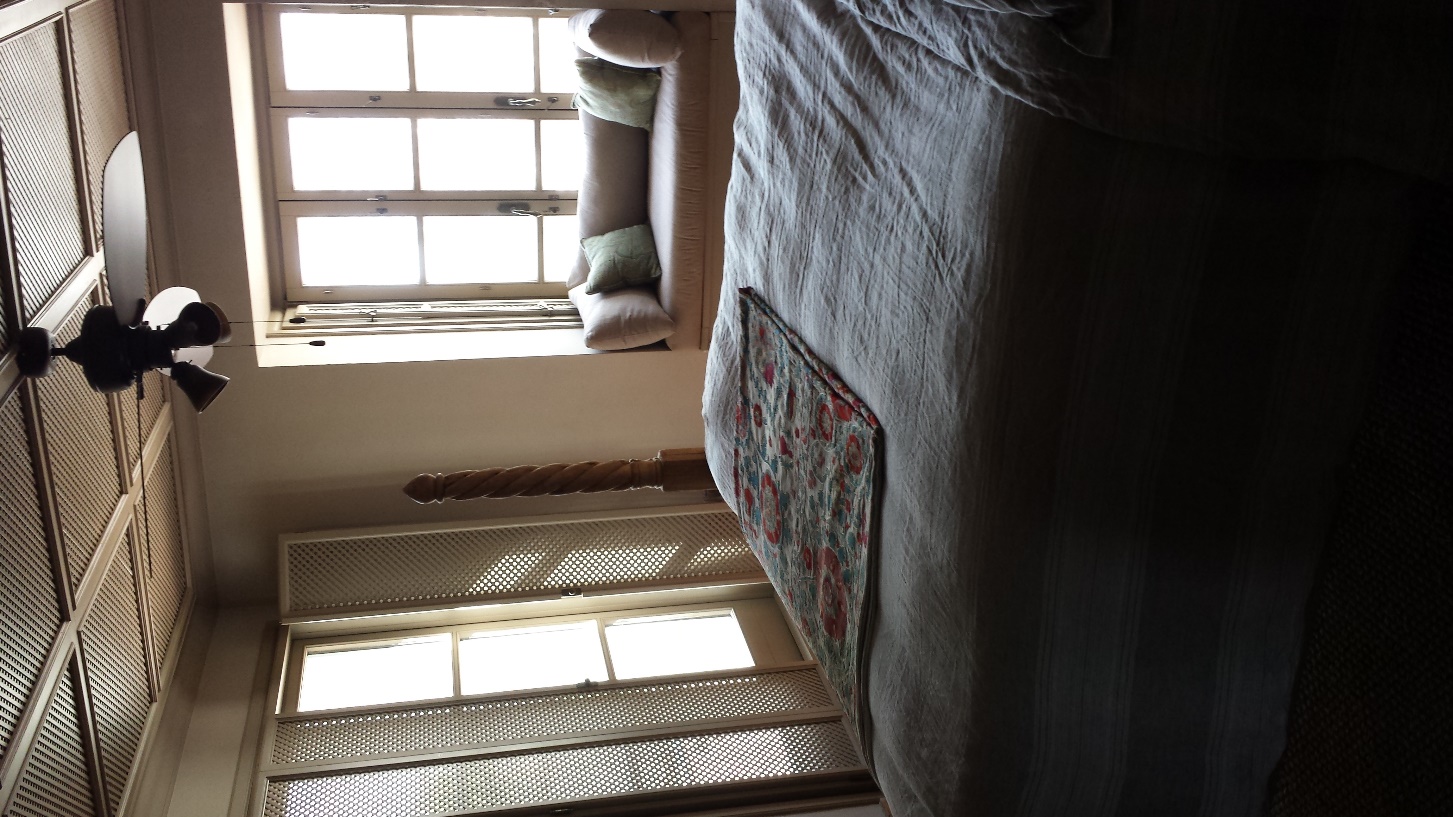 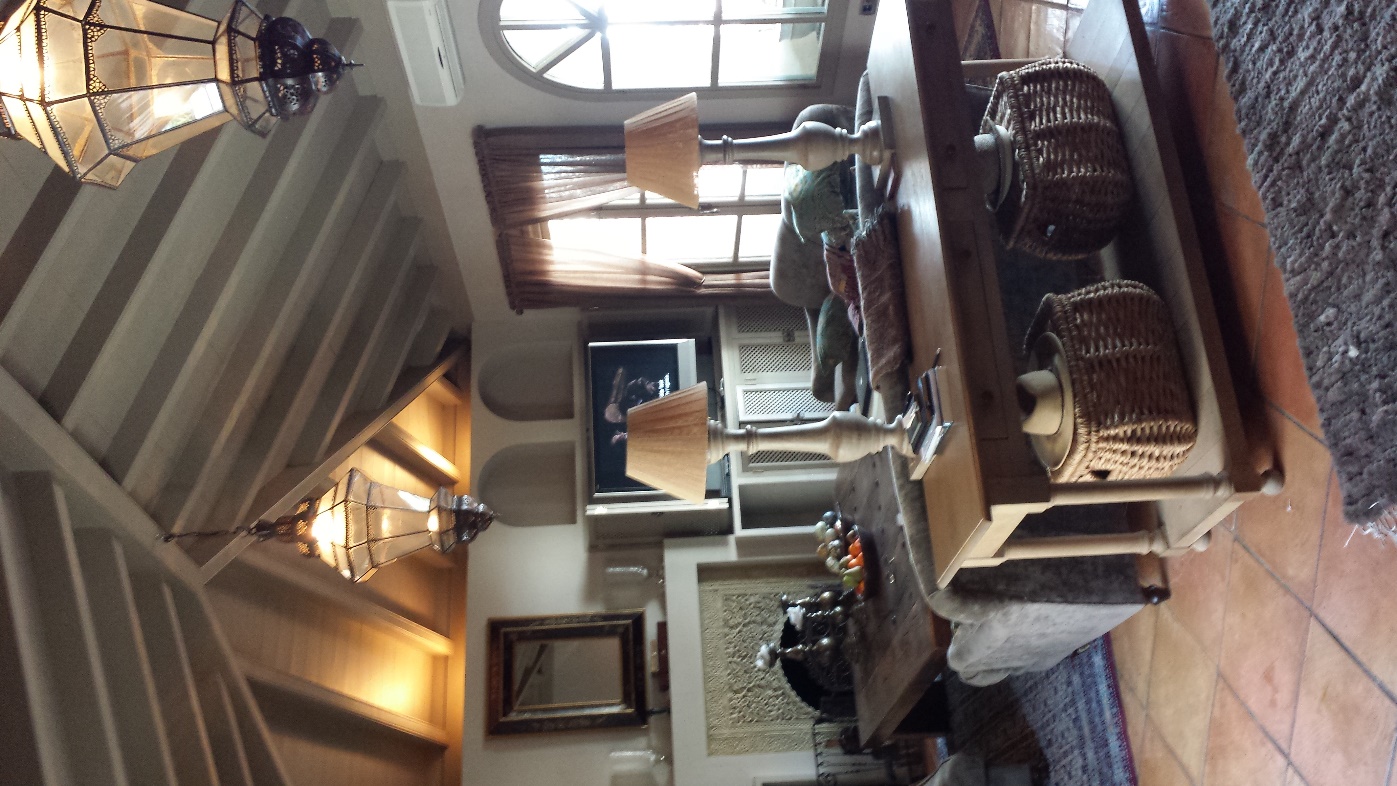 WELT ABOGADOS             http://www.weltabogados.com
Marbella, 500.000€
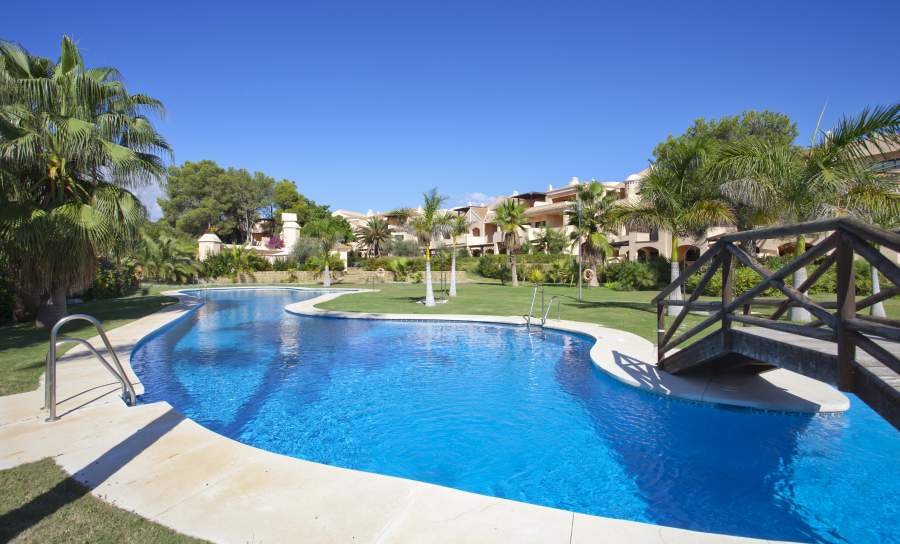 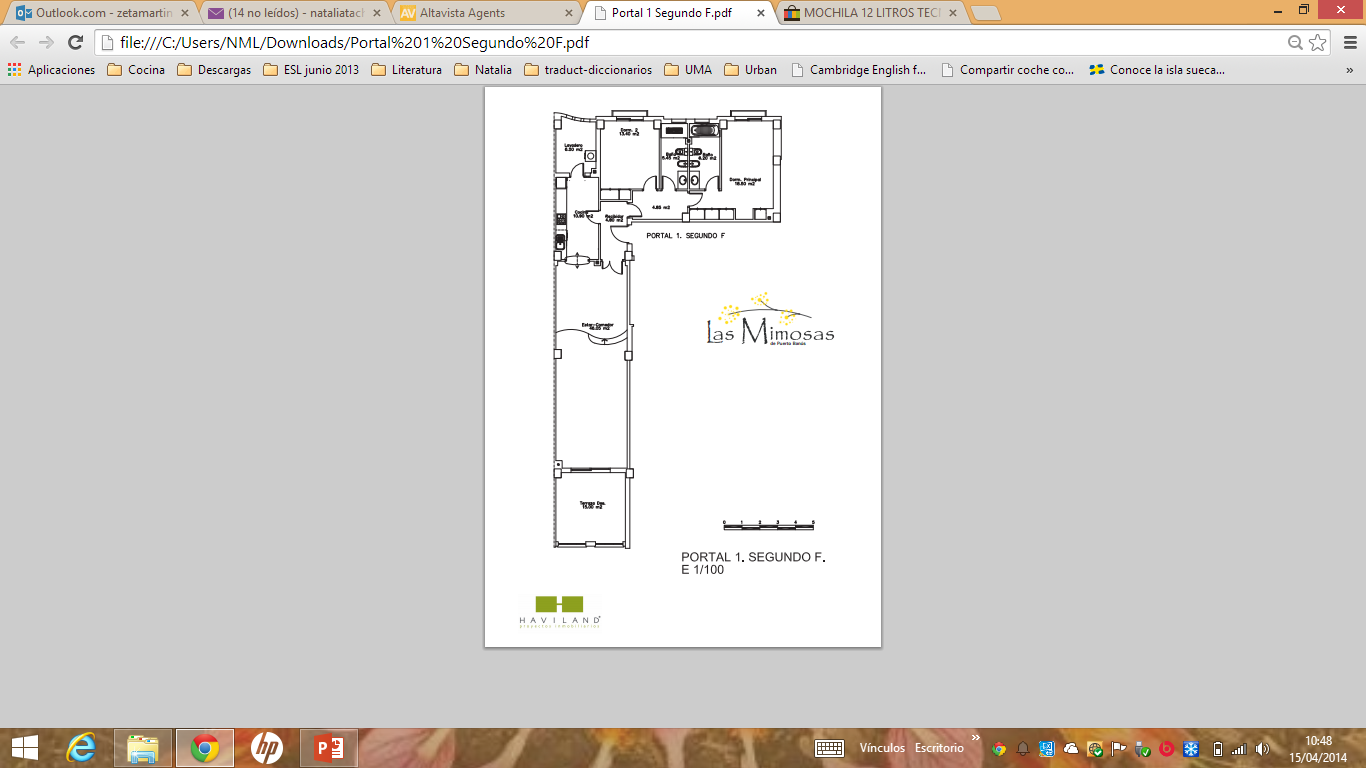 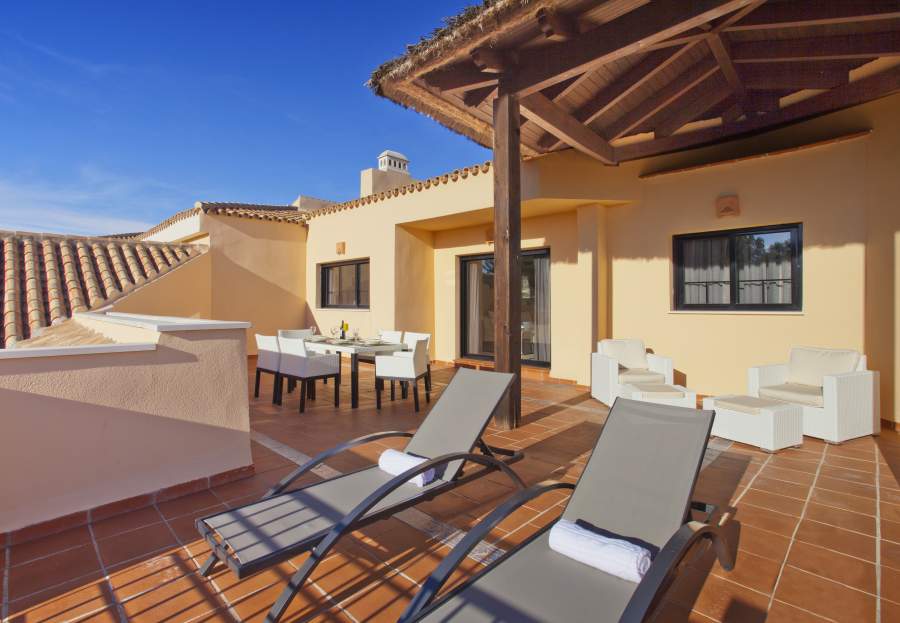 WELT ABOGADOS             http://www.weltabogados.com
Marbella, Los Flamingos
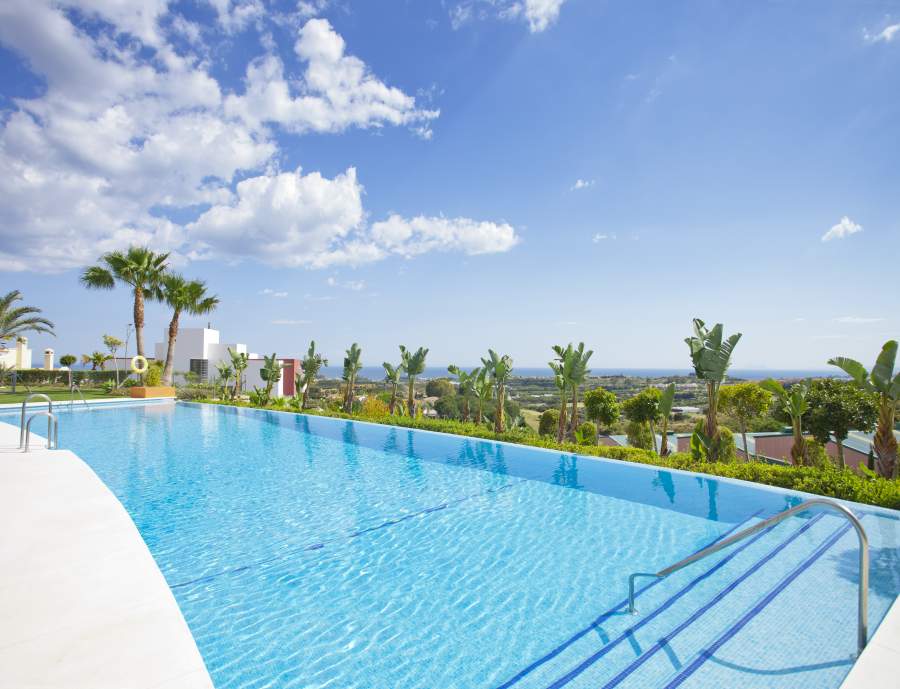 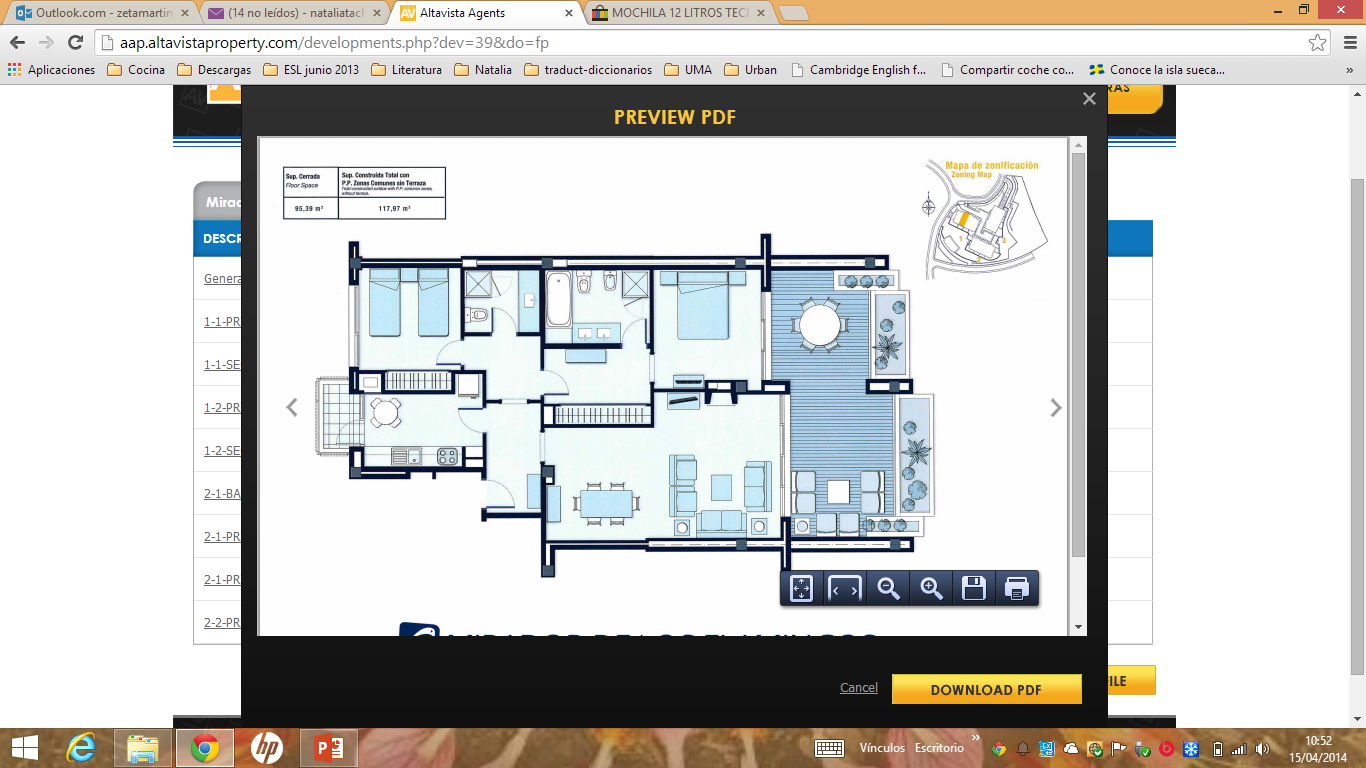 WELT ABOGADOS             http://www.weltabogados.com
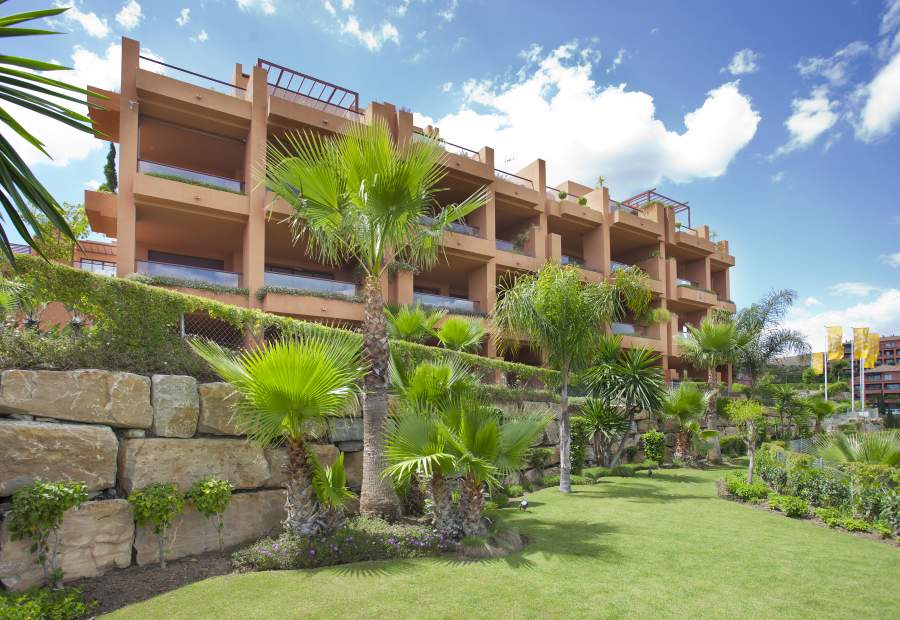 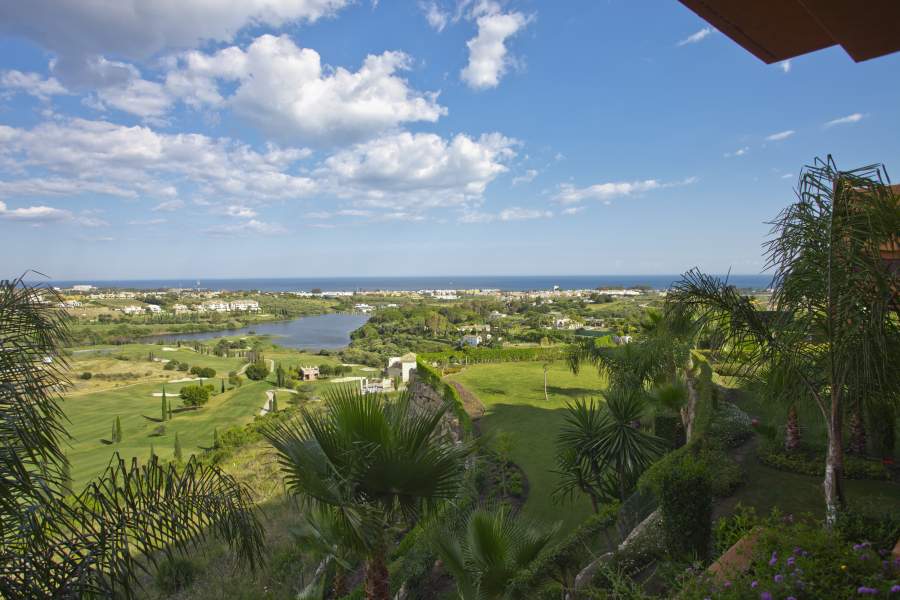 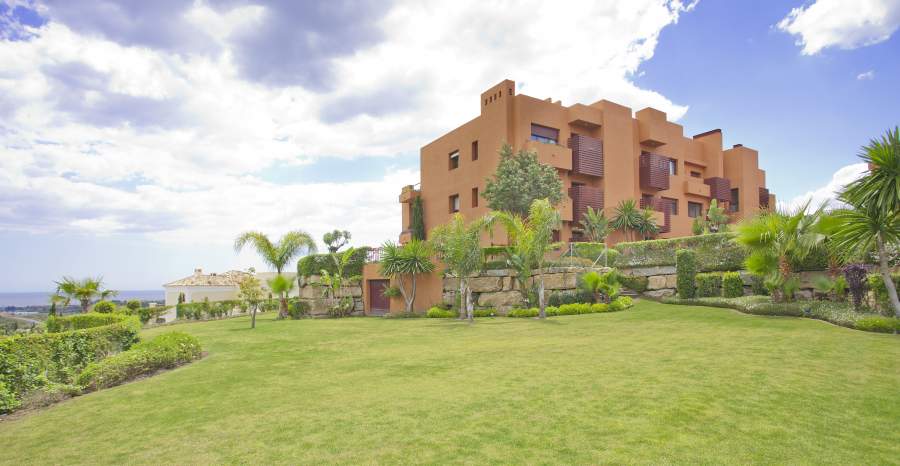 Marbella.
Los Flamingos
WELT ABOGADOS             http://www.weltabogados.com
Marbella. Green Hills
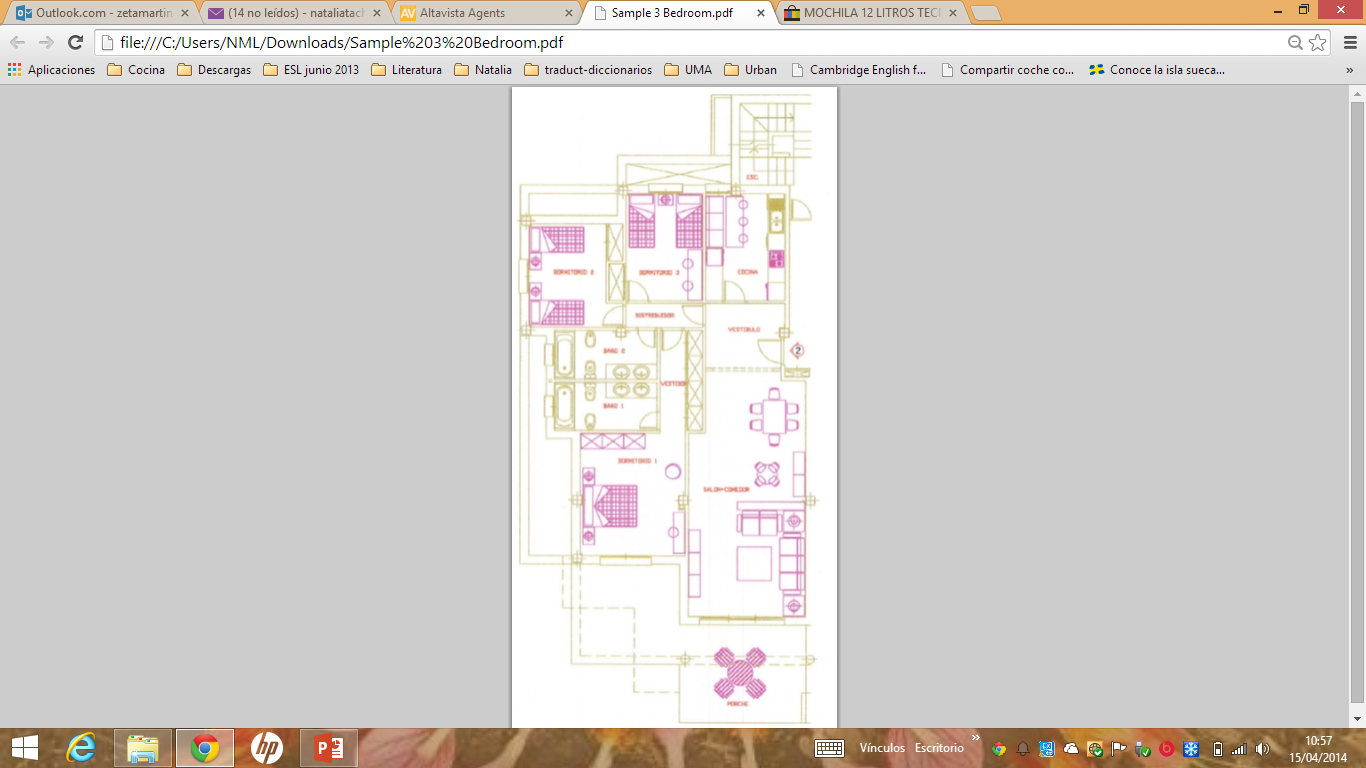 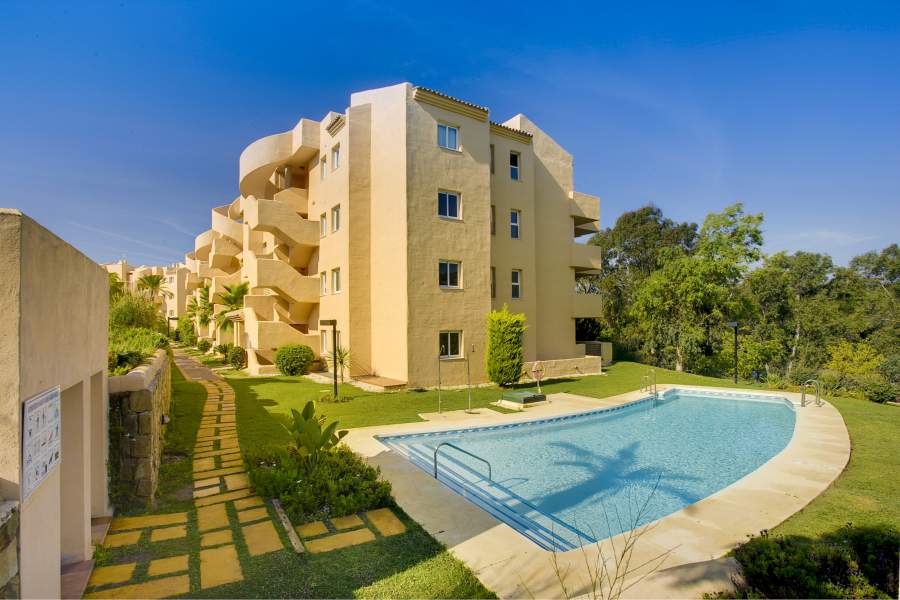 WELT ABOGADOS             http://www.weltabogados.com
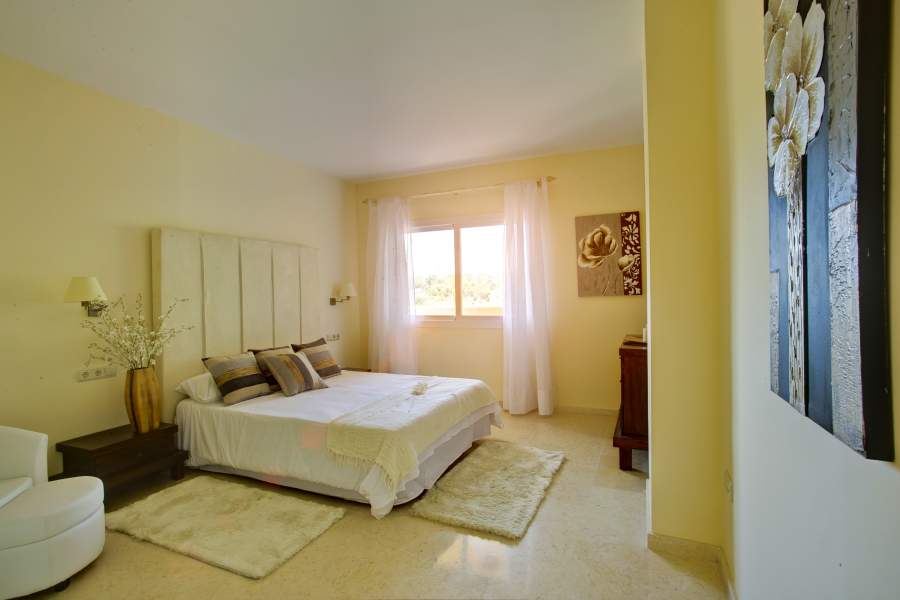 Marbella.Green Hills
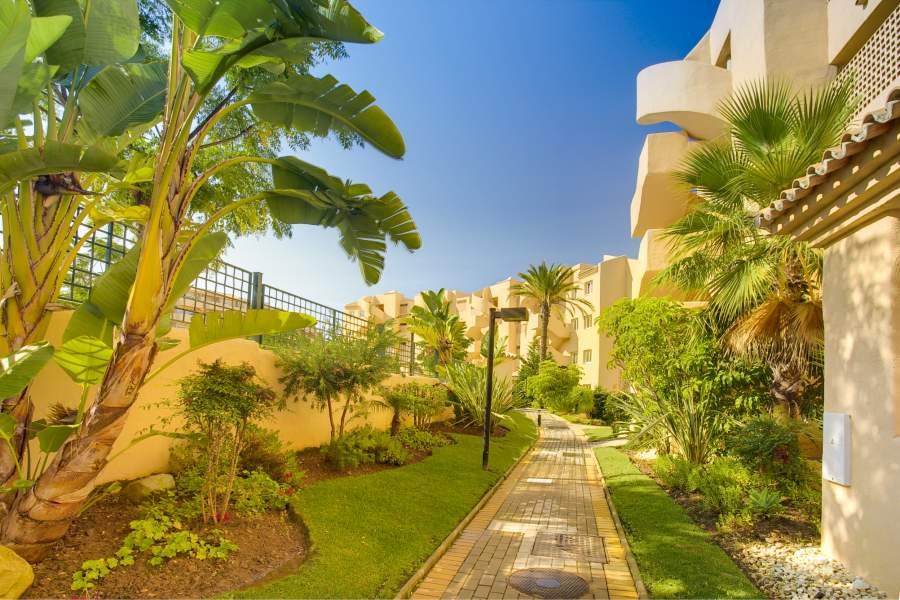 WELT ABOGADOS             http://www.weltabogados.com
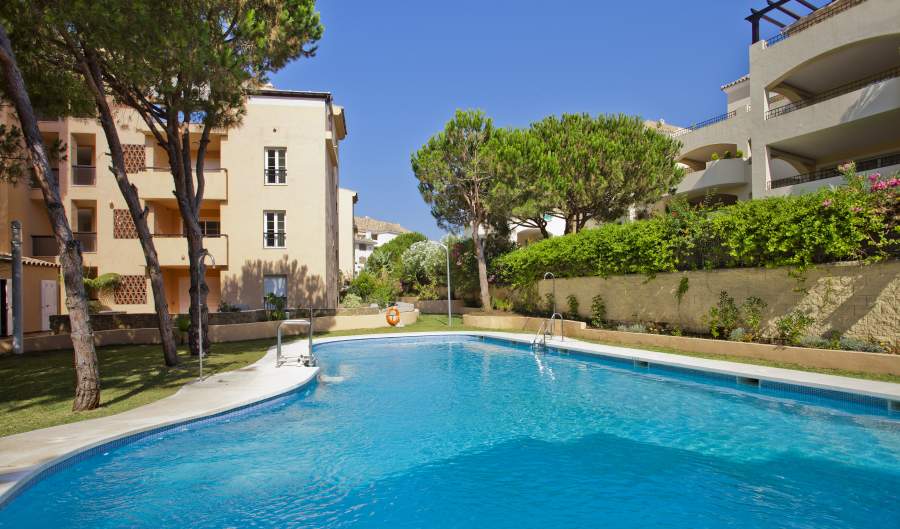 Elviria. Marbella
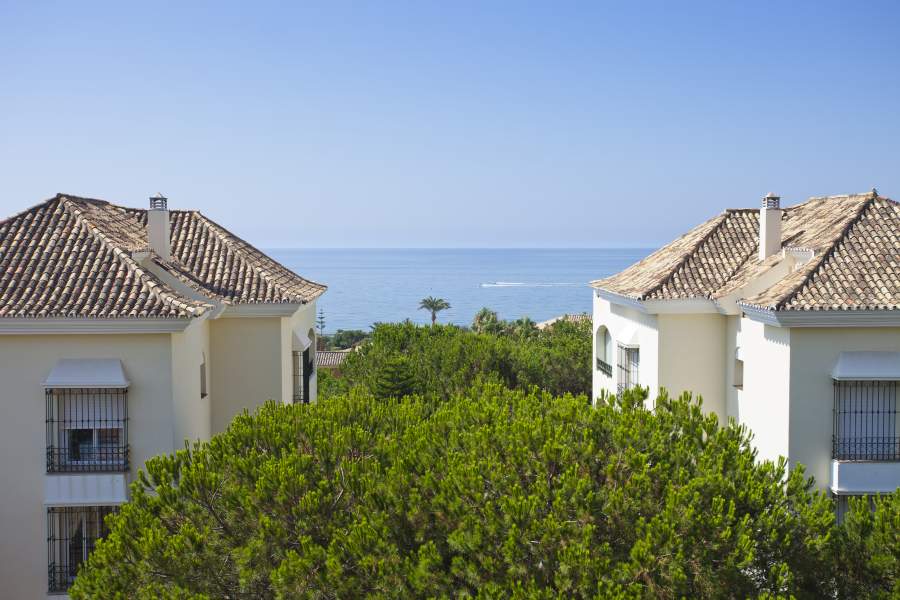 WELT ABOGADOS             http://www.weltabogados.com
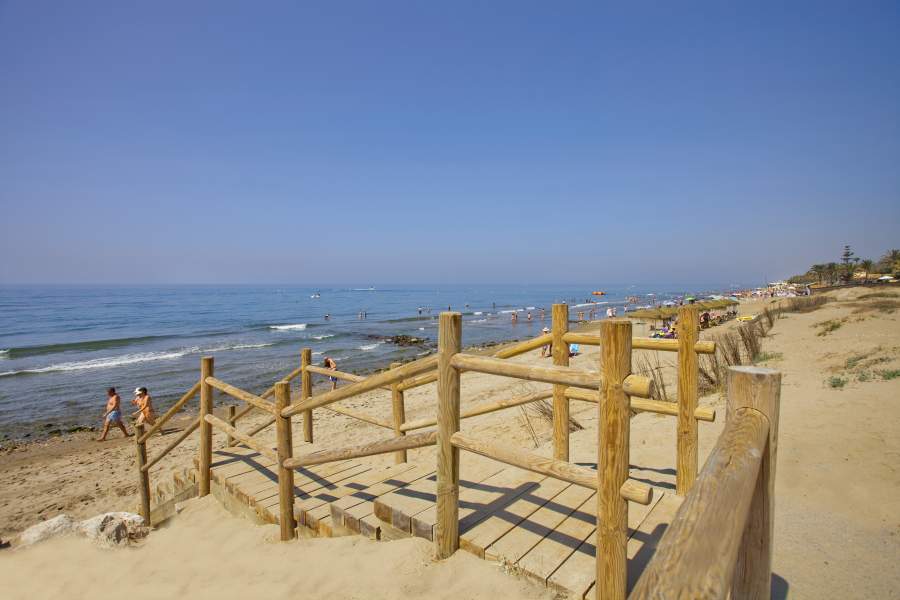 Elviria. Marbella
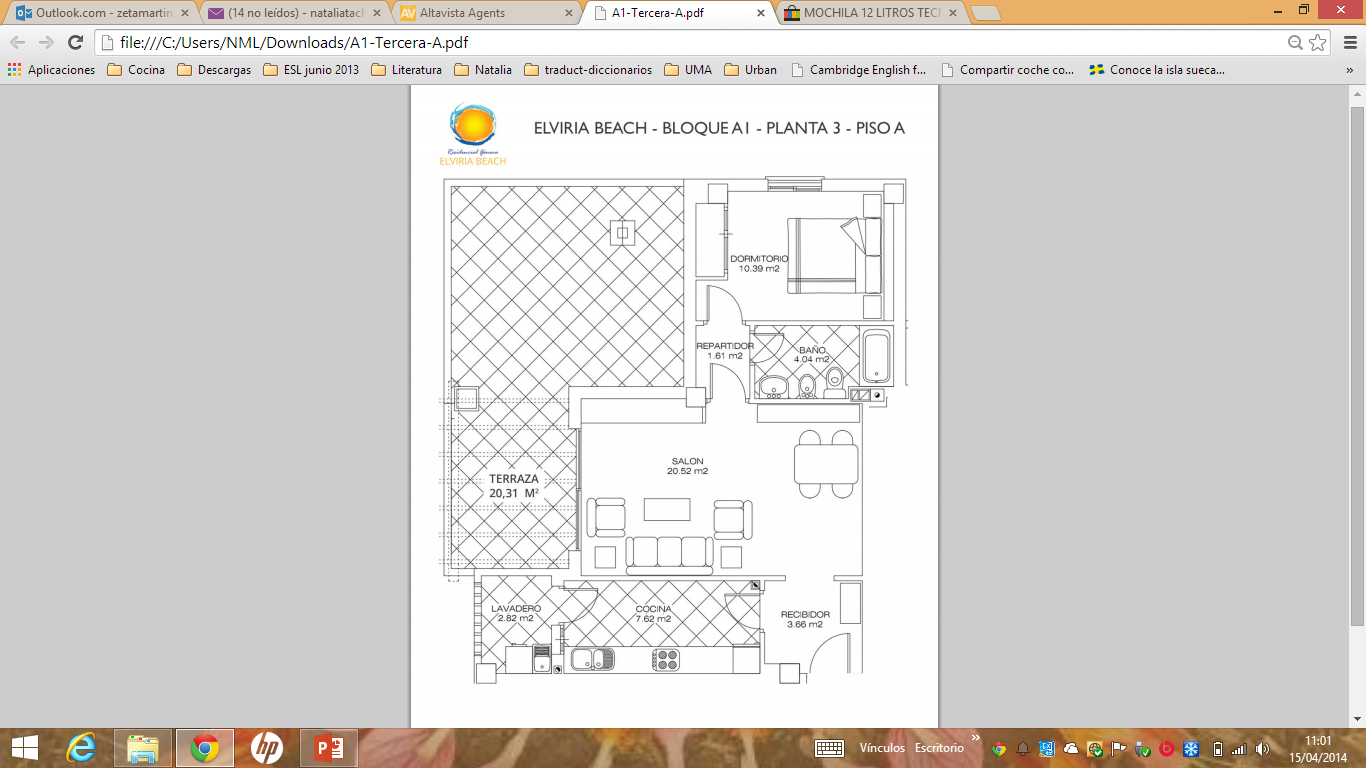 WELT ABOGADOS             http://www.weltabogados.com
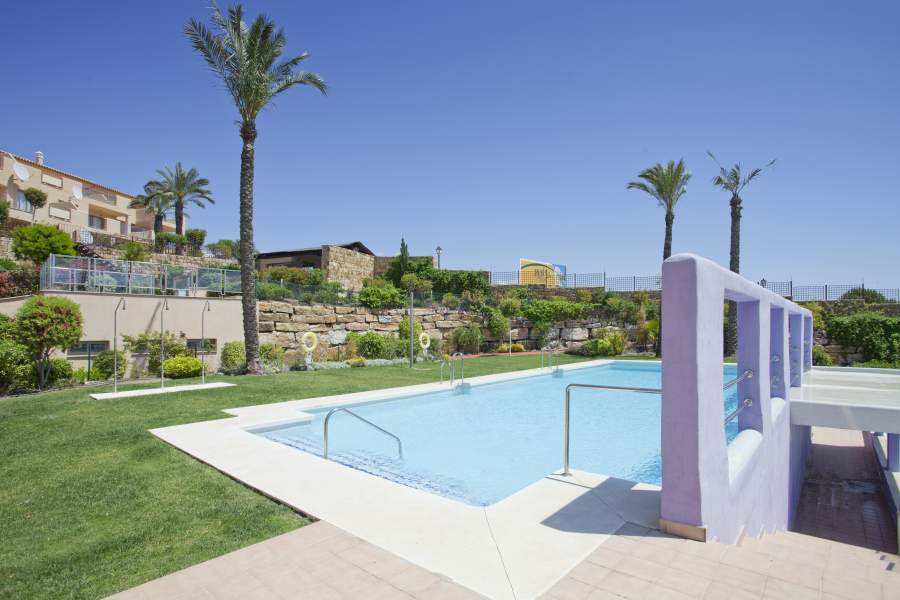 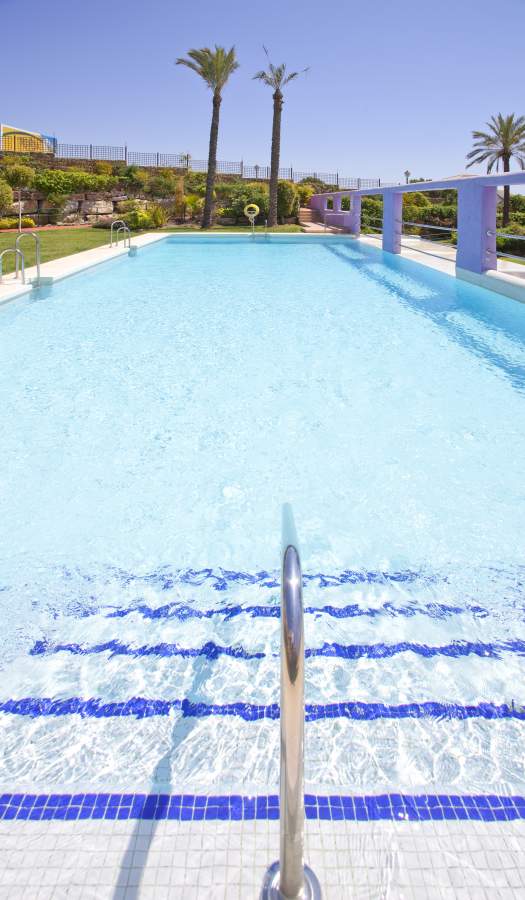 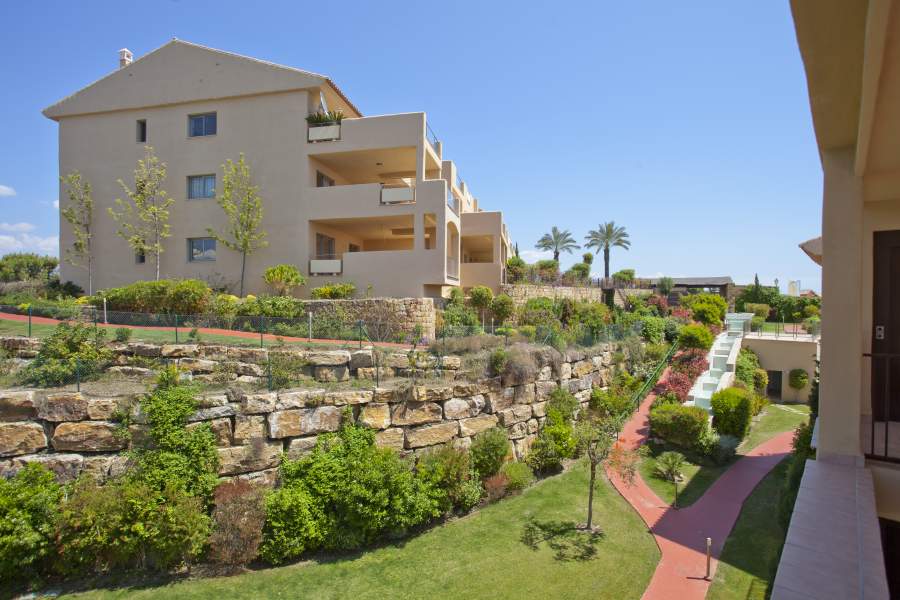 Estepona
WELT ABOGADOS             http://www.weltabogados.com
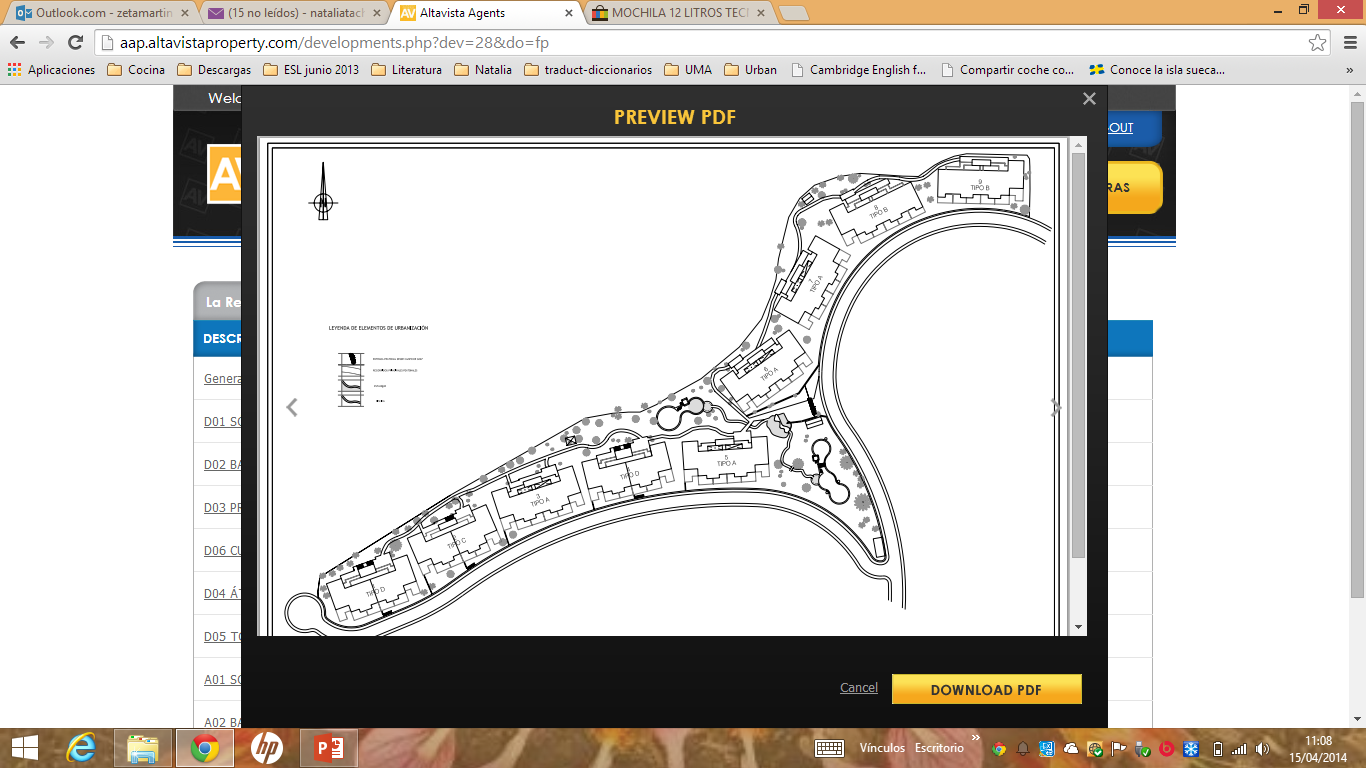 Estepona
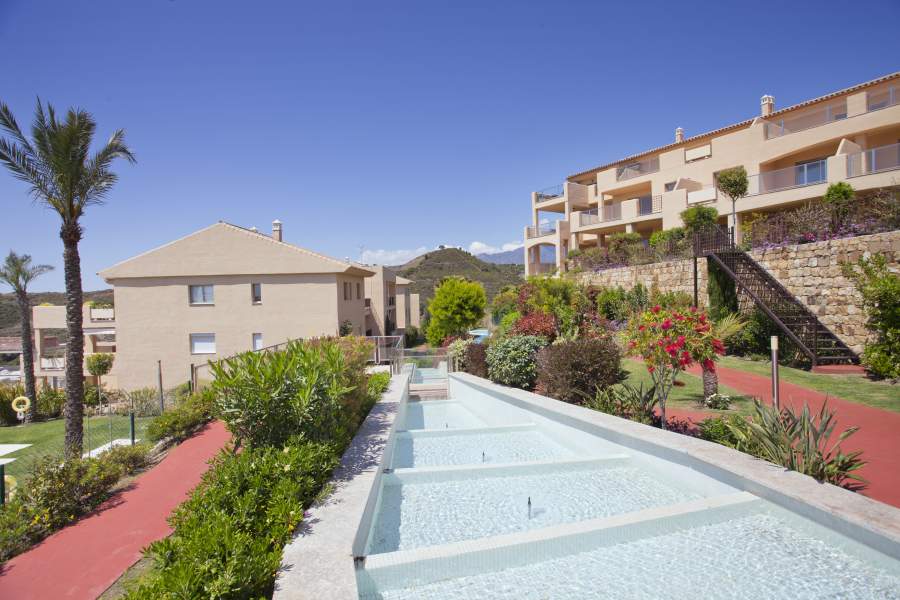 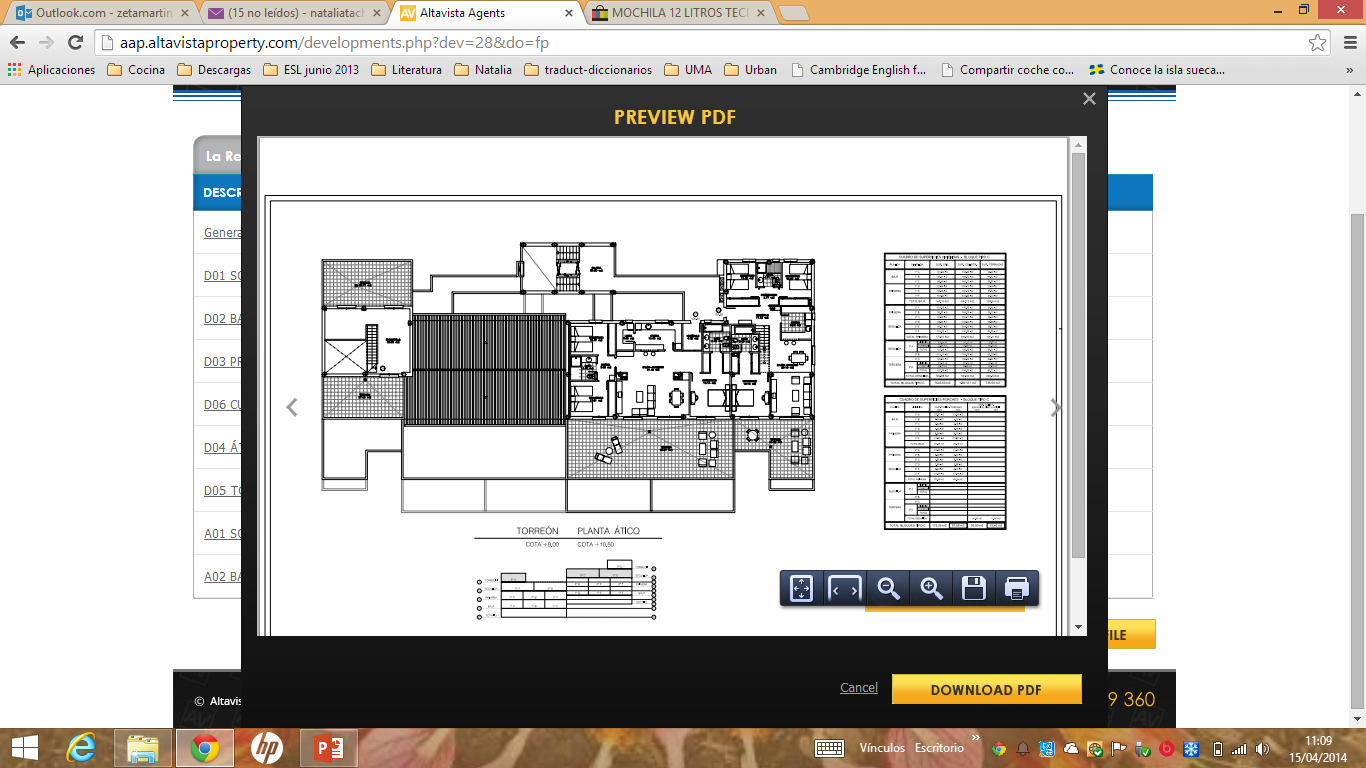 WELT ABOGADOS             http://www.weltabogados.com